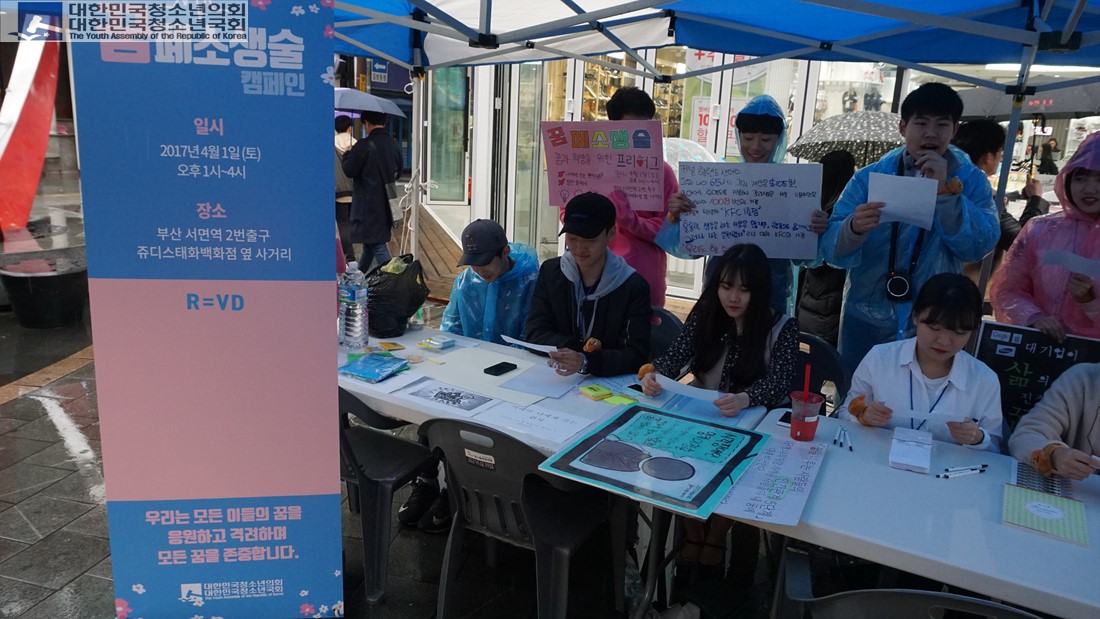 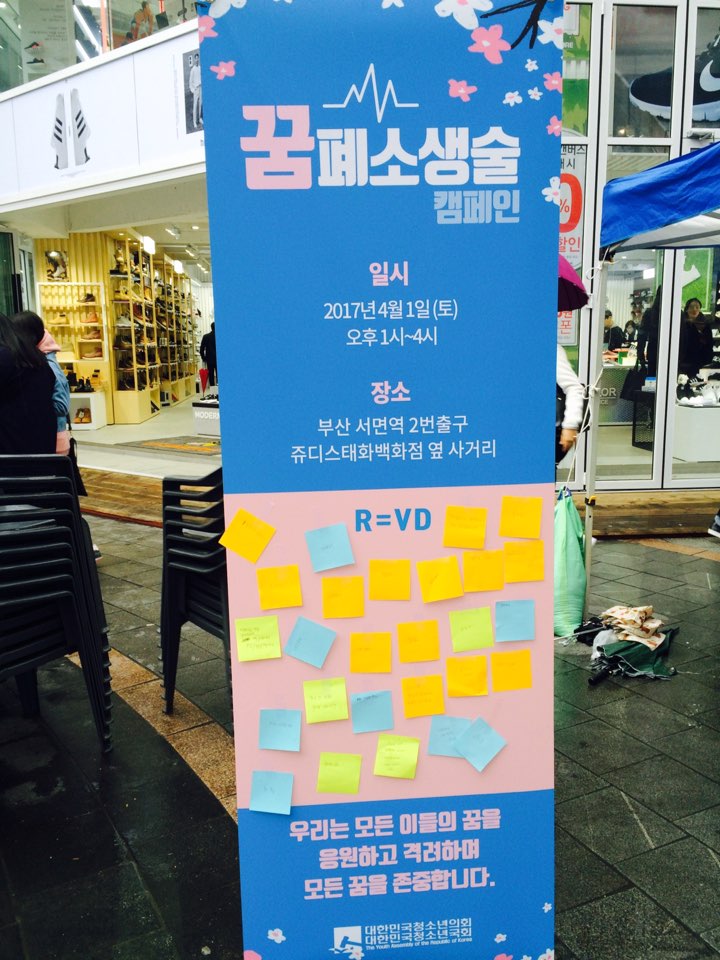 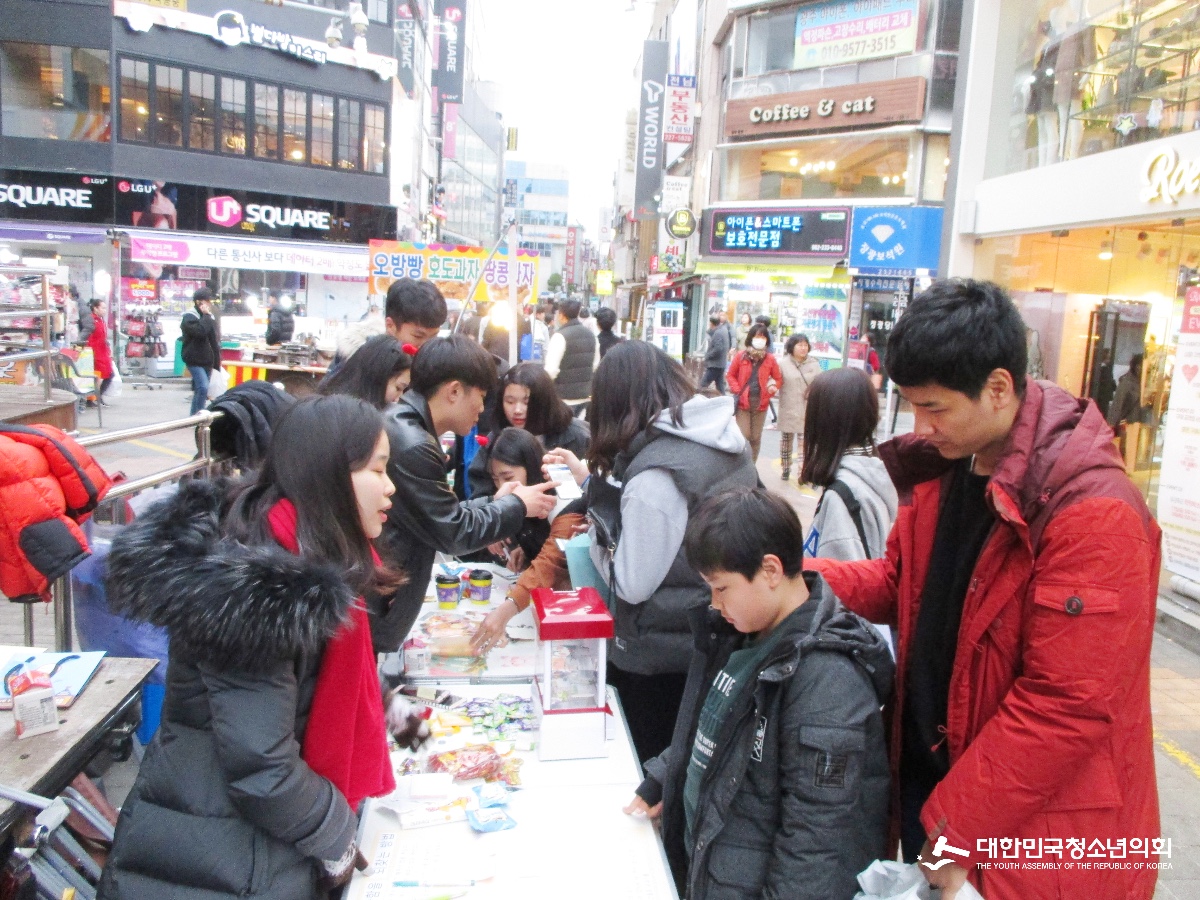 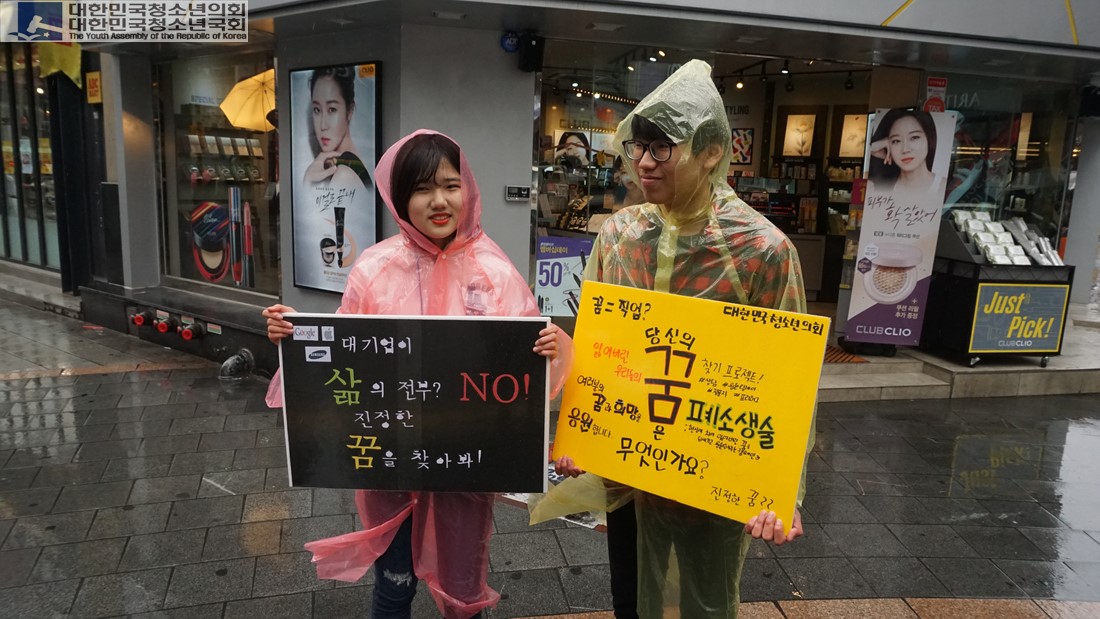 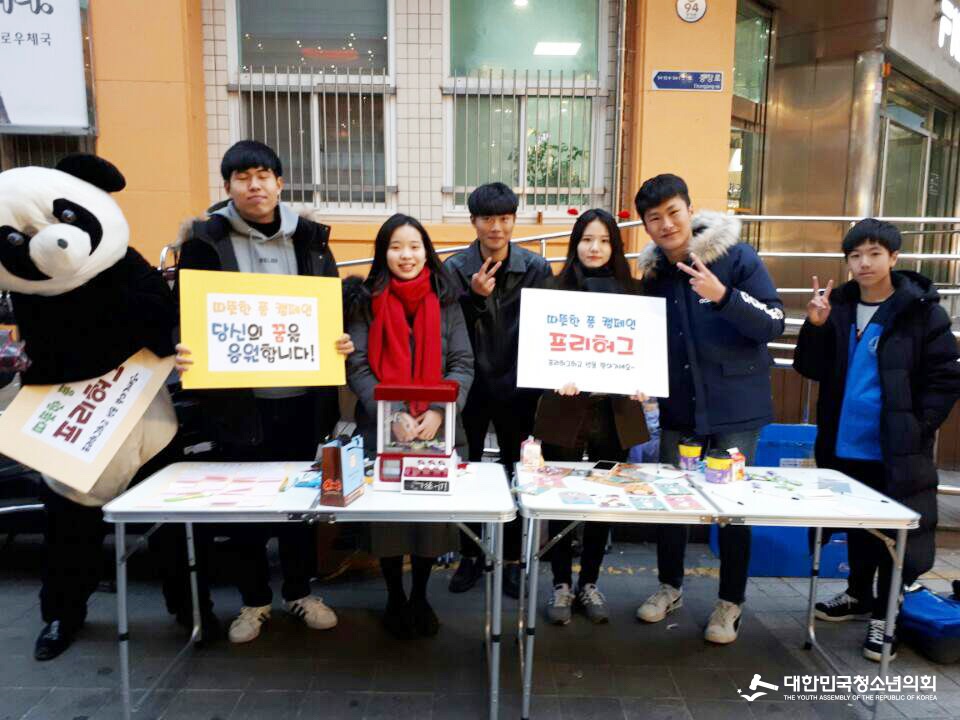 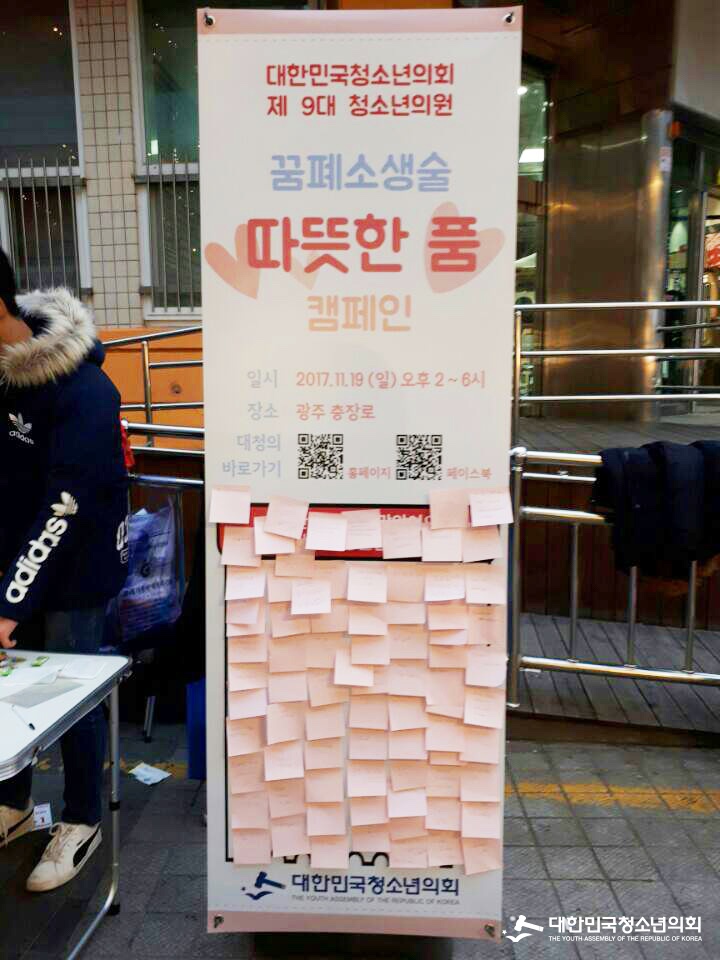 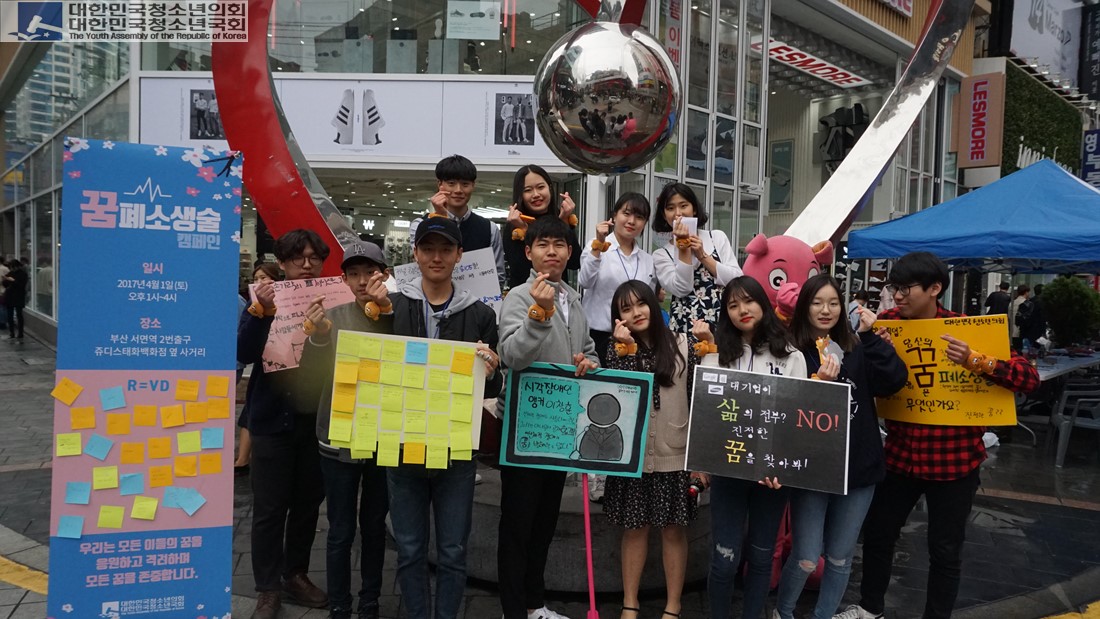 꿈폐소생술
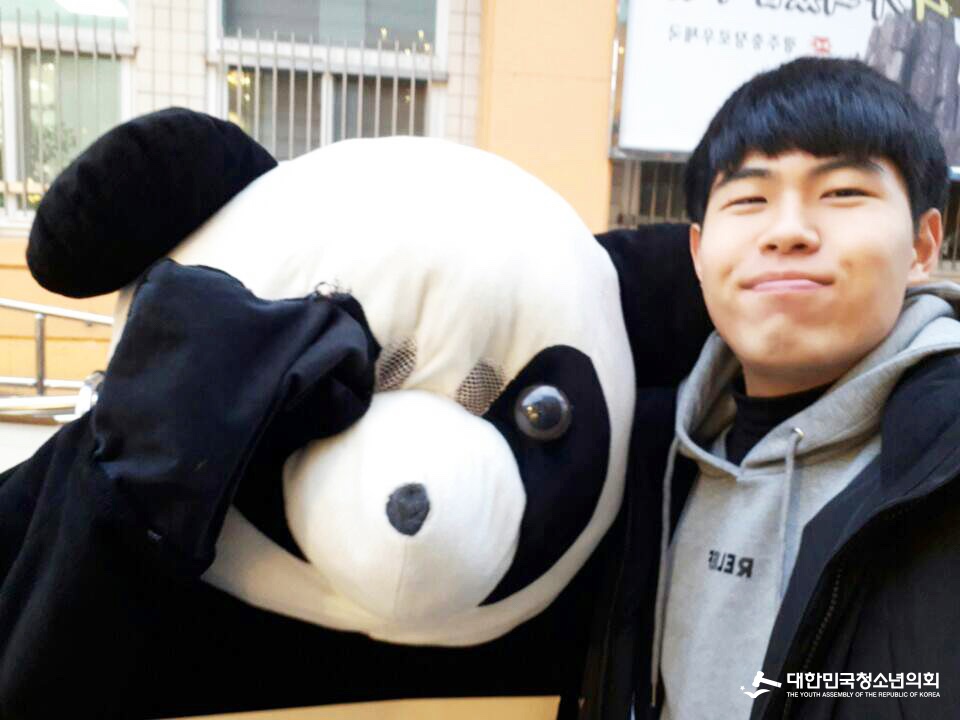 상황보고
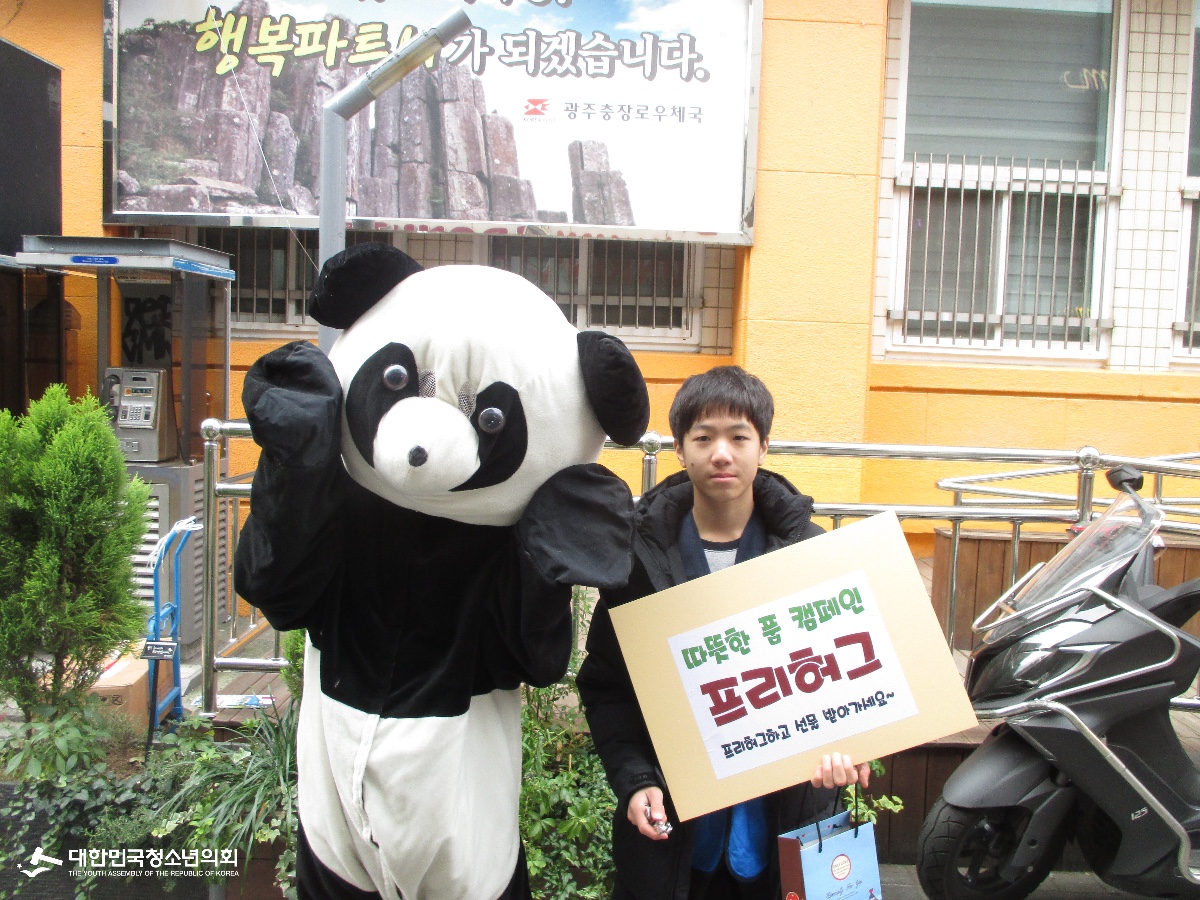 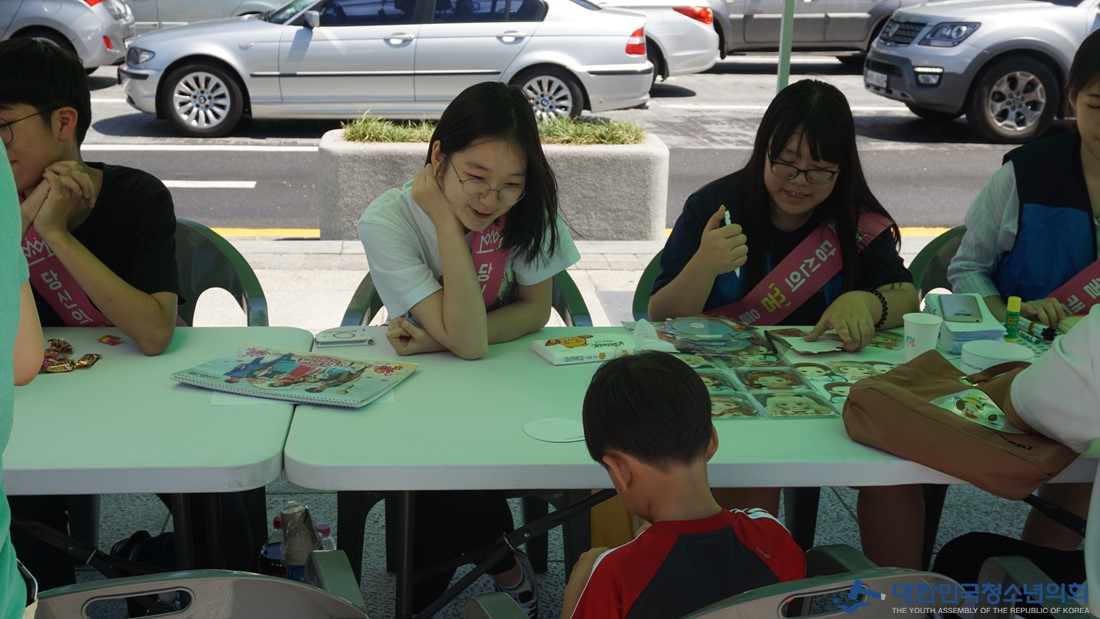 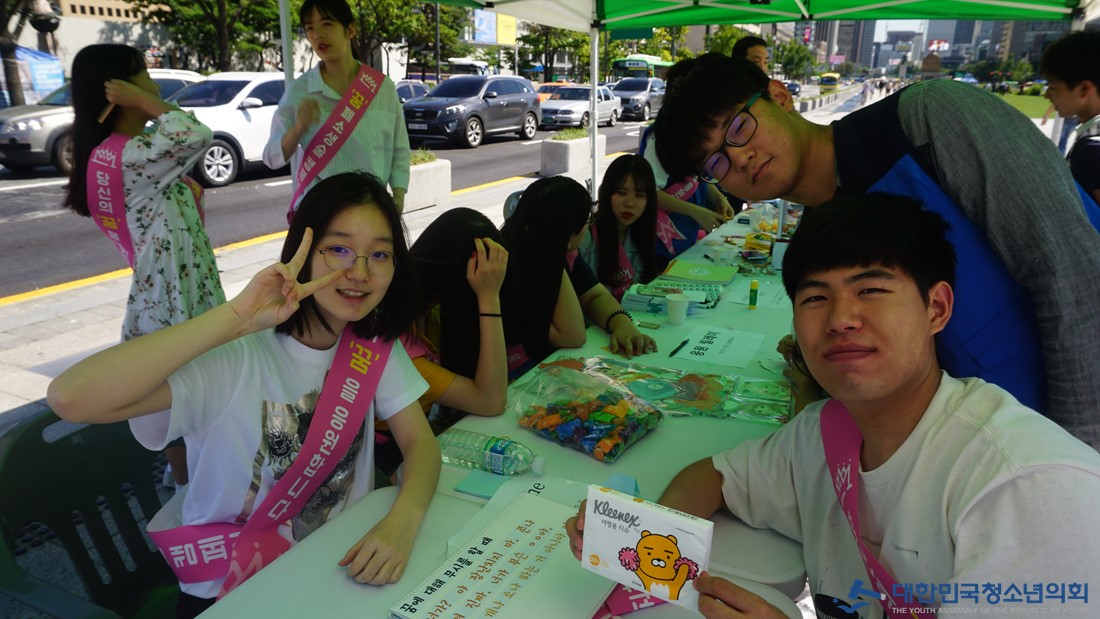 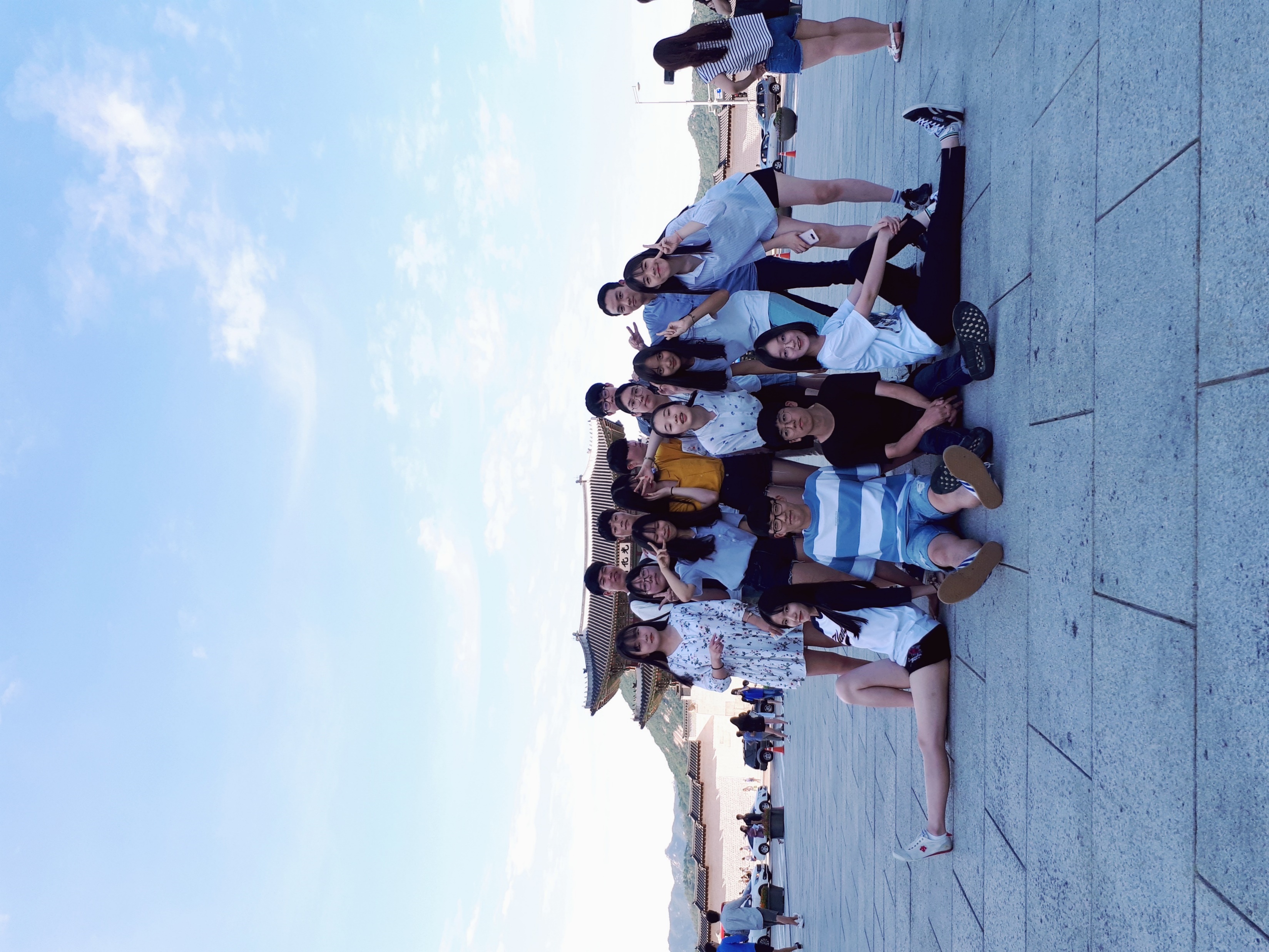 꿈폐소생술 상황보고
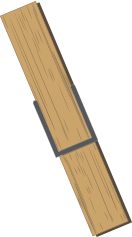 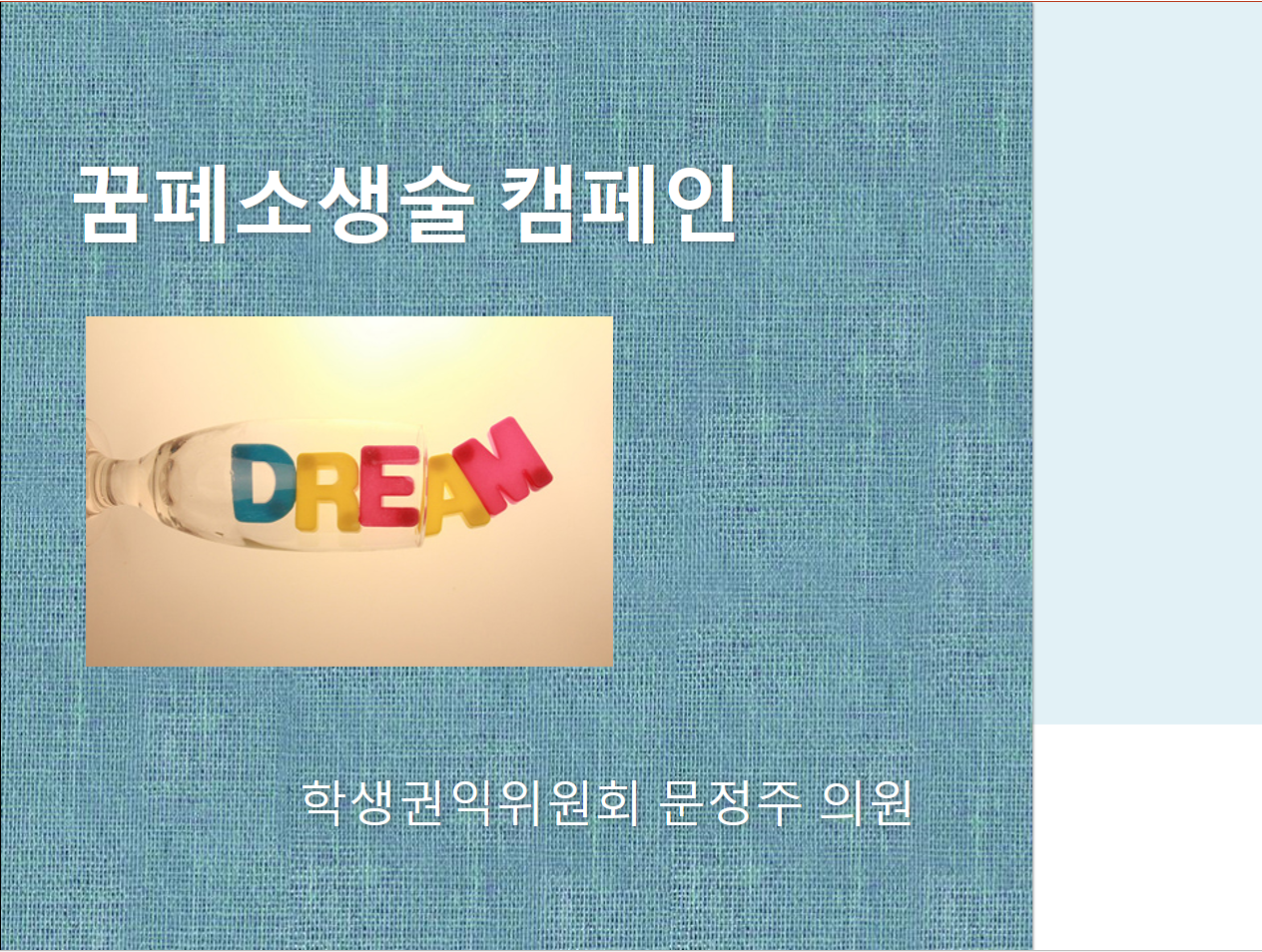 2월 01일 : 첫 집행부 구성
2월 08일 : 사전 토의 진행
2월 10일 : 첫 온라인 회의
	  최윤서 부팀장, 
	  최세희 서기, 유영비 서기 선출
2월 17일 : 2차 온라인 회의
	  온.오프라인 캠페인 기획
	  1차 캠페인 일시 선정(4월 1일)
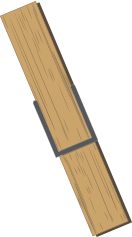 4월 꿈폐소생술 캠페인
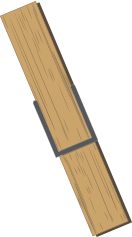 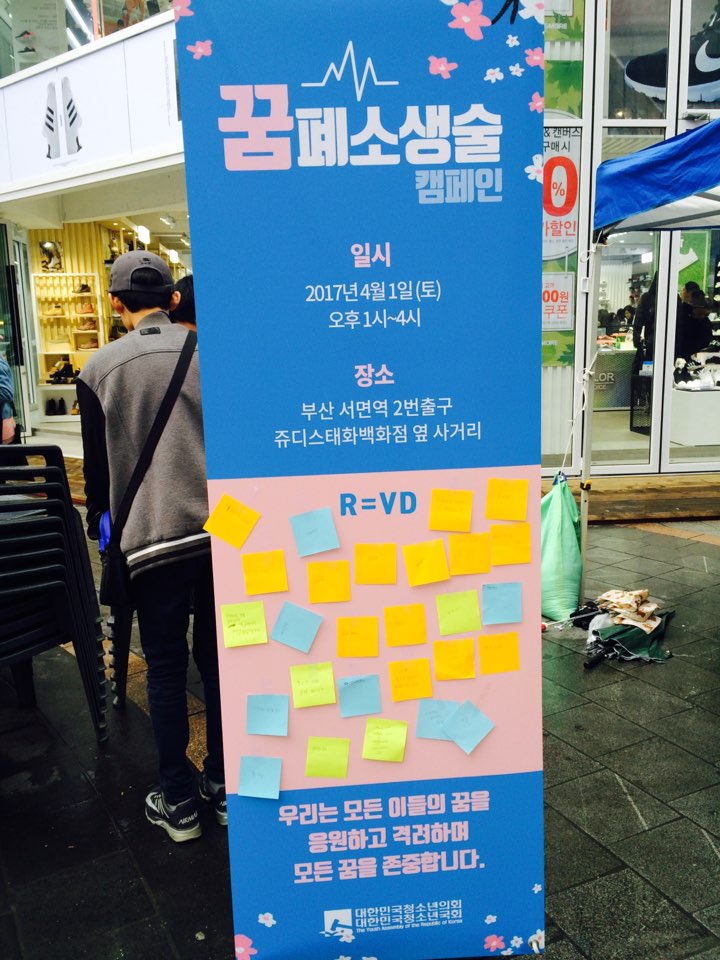 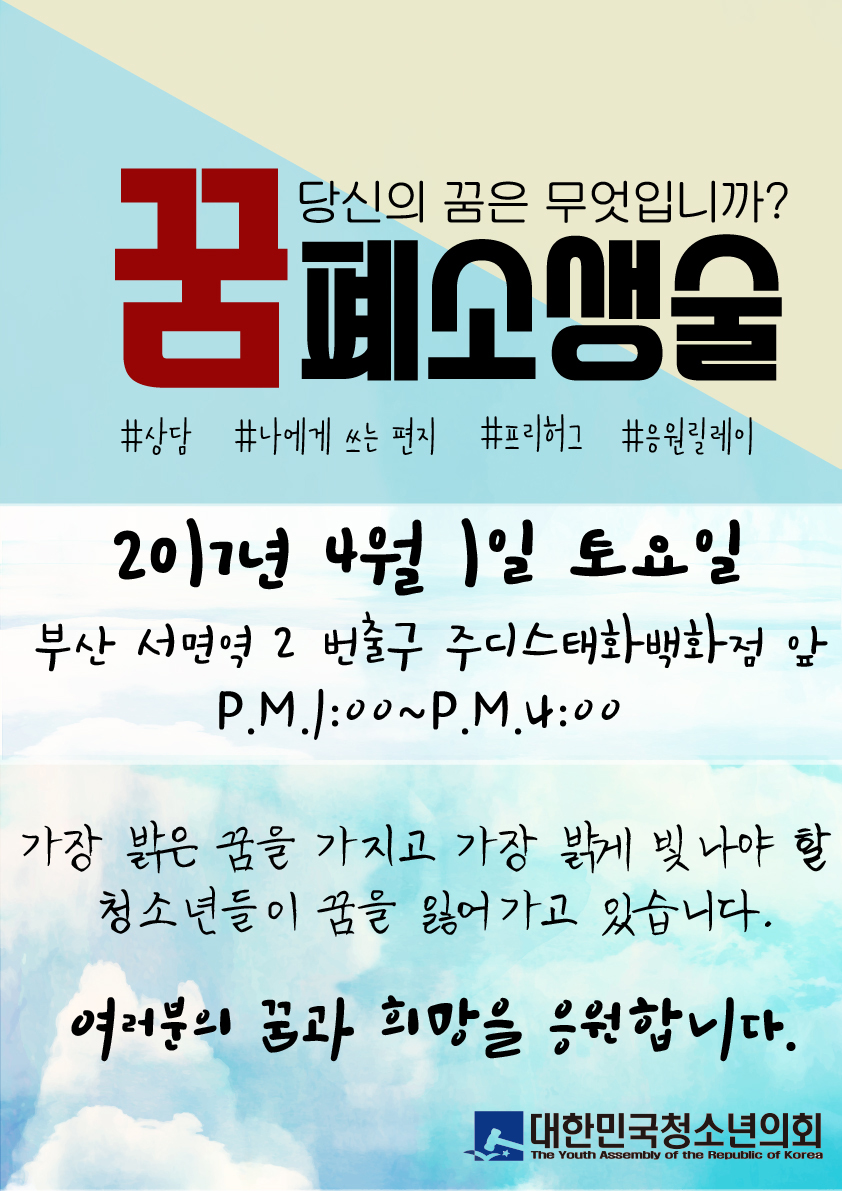 4월 1일 첫 오프라인 캠페인 진행
-부산 서면

: 꿈 선서식
: 프리허그
: 응원릴레이
: 꿈 질문지
: 나에게 쓰는 편지
: 온라인 상담 신청
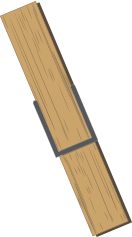 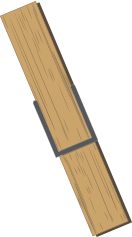 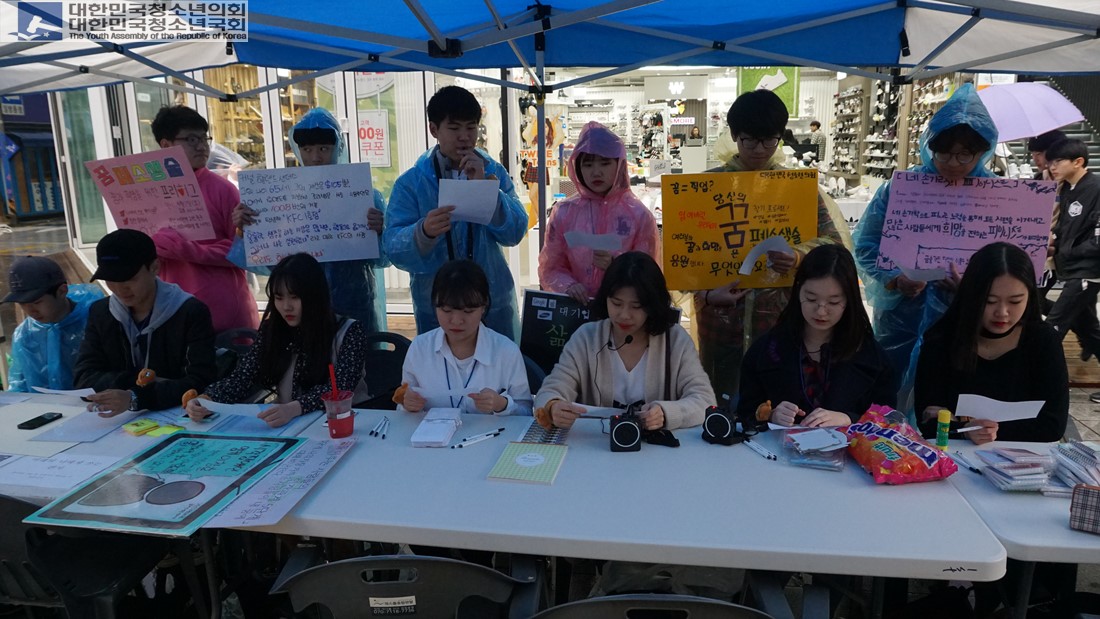 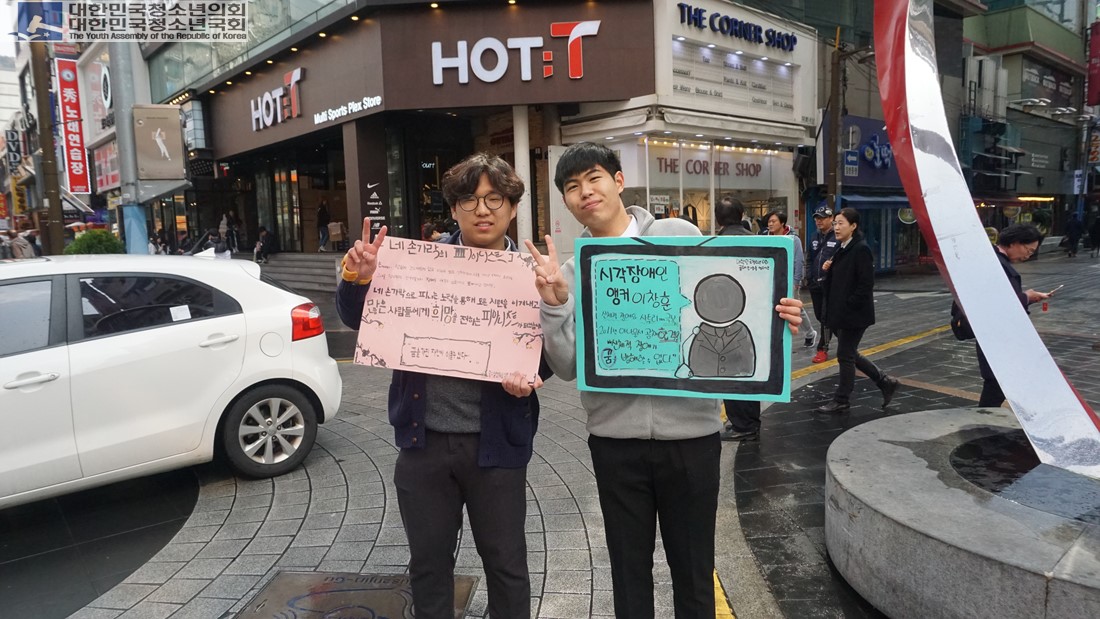 꿈선언식
피켓활동
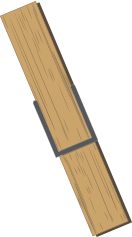 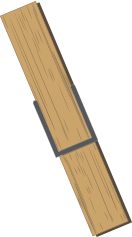 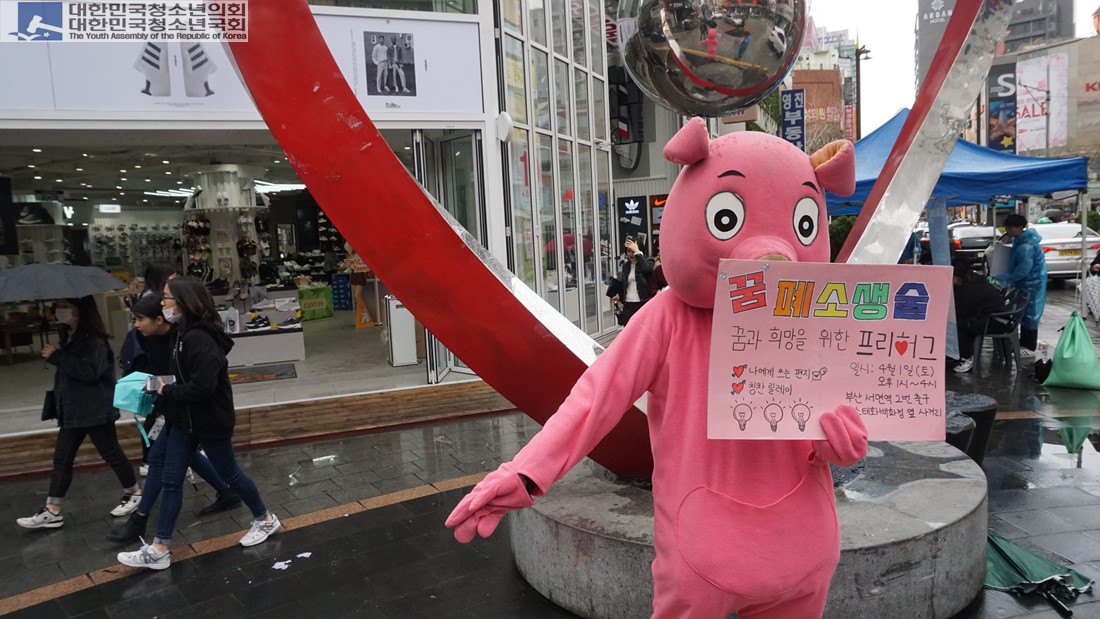 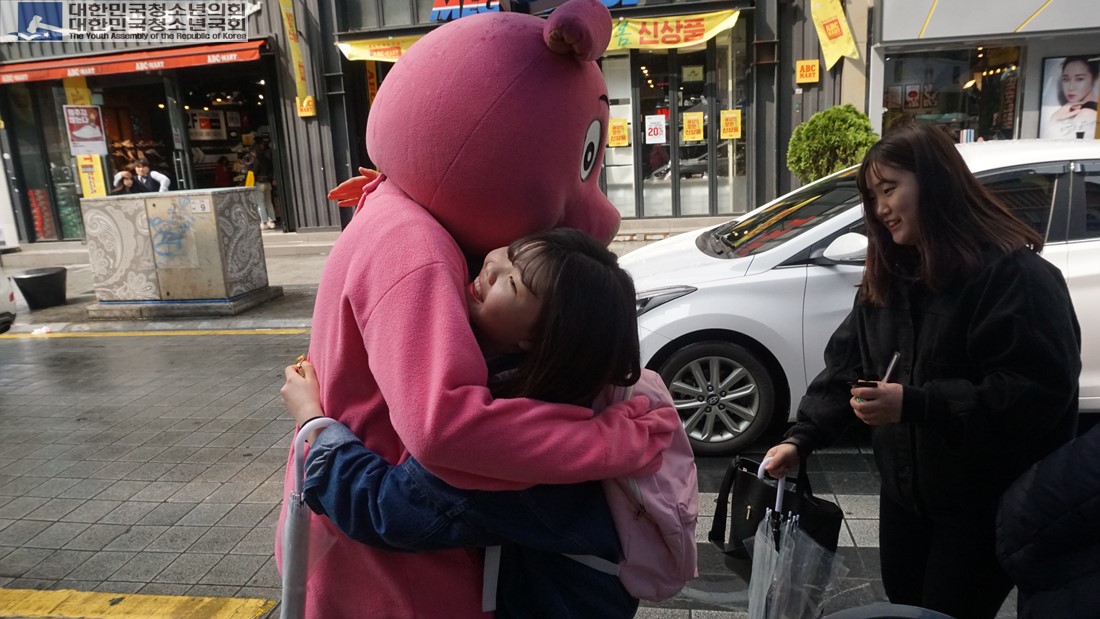 피켓활동
프리허그
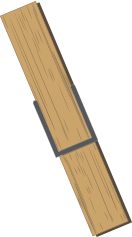 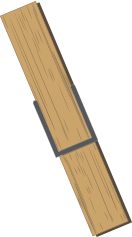 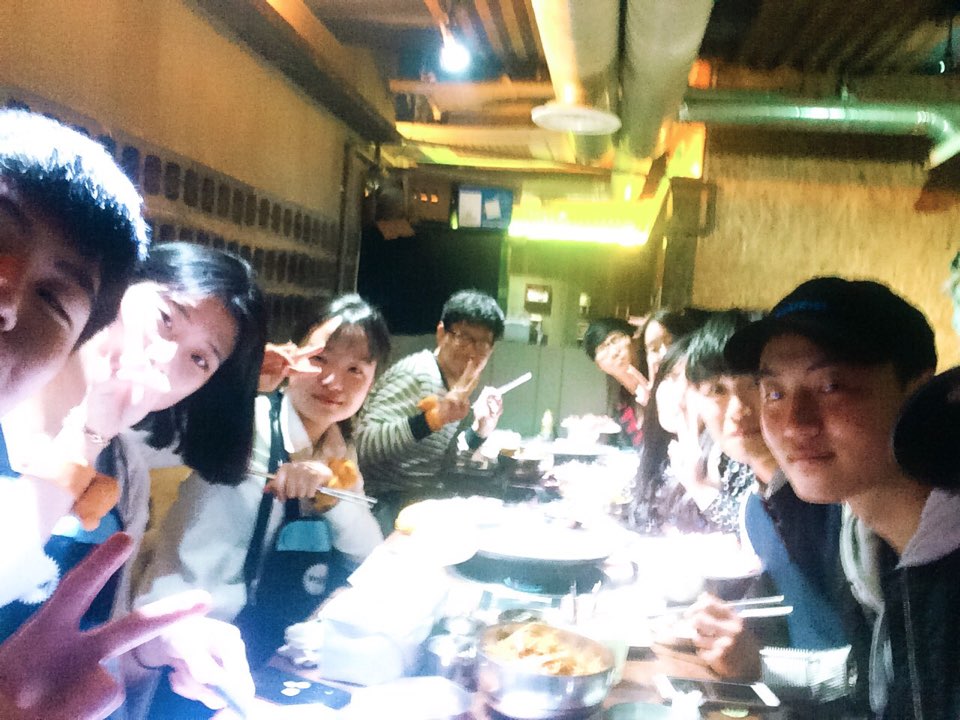 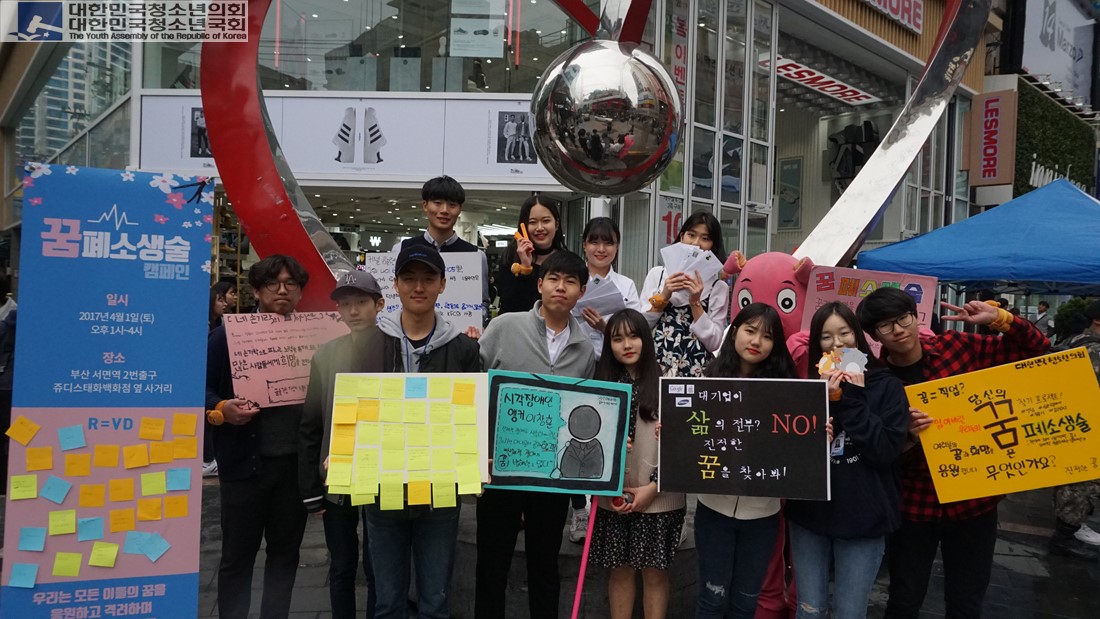 8월 꿈폐소생술
+Let’s 긍정 캠페인
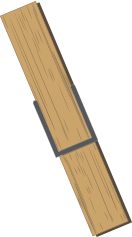 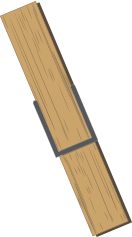 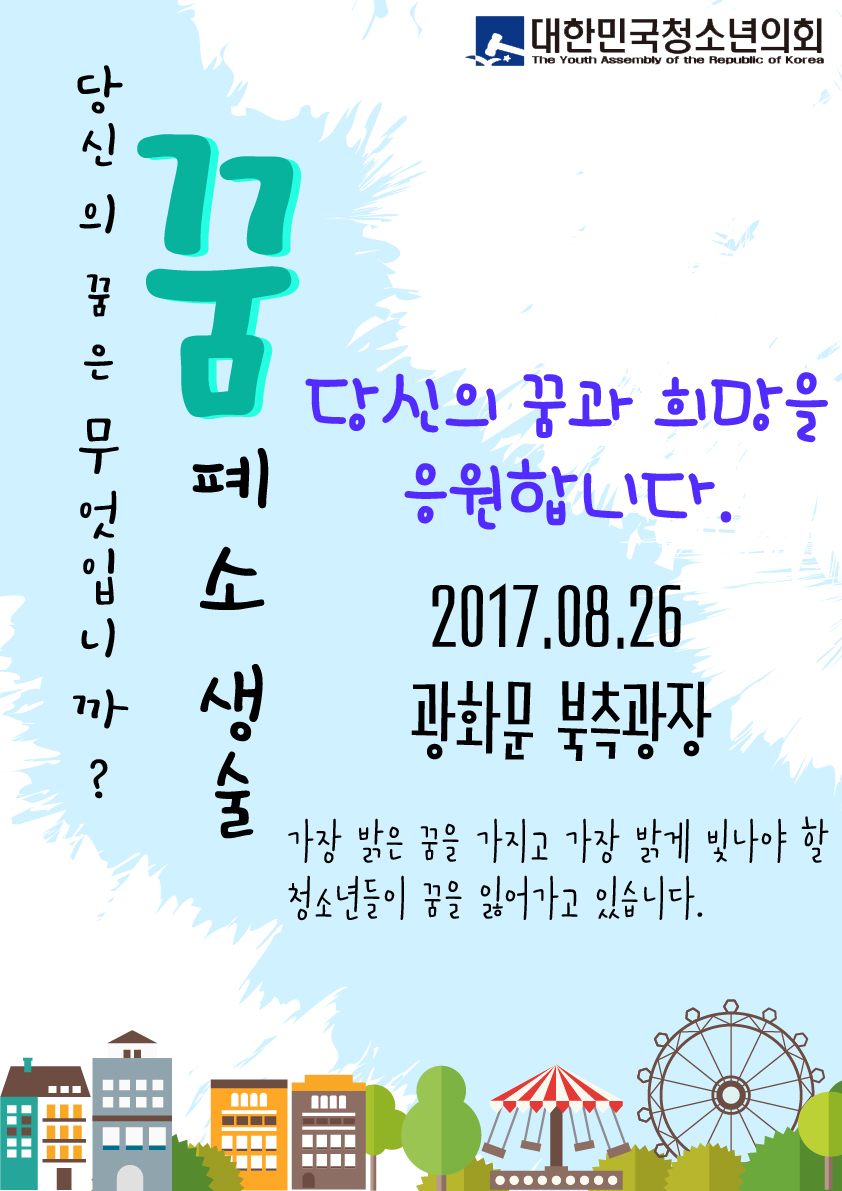 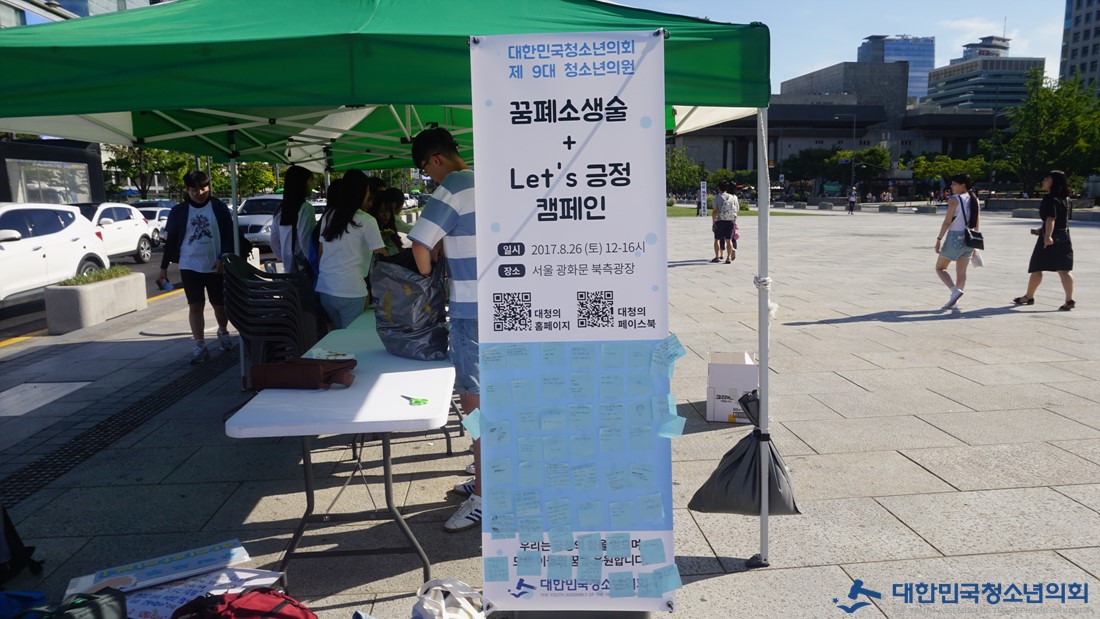 8월 26일
두번째 오프라인 캠페인 진행
-서울 광화문

: 기존 캠페인
: 프리하이터치
: 긍정의 한 마디 뽑기
: 나의 장점 쓰기
: 인생에서 최고의 순간?
: 부정적인 말 순화하기
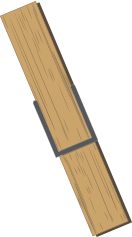 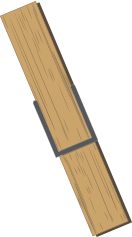 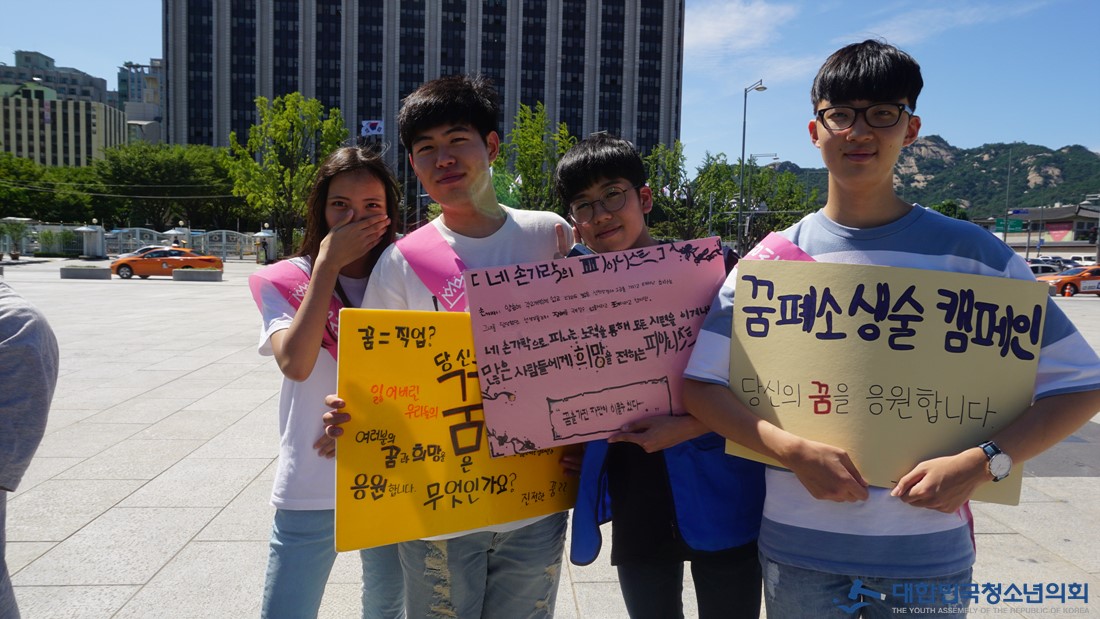 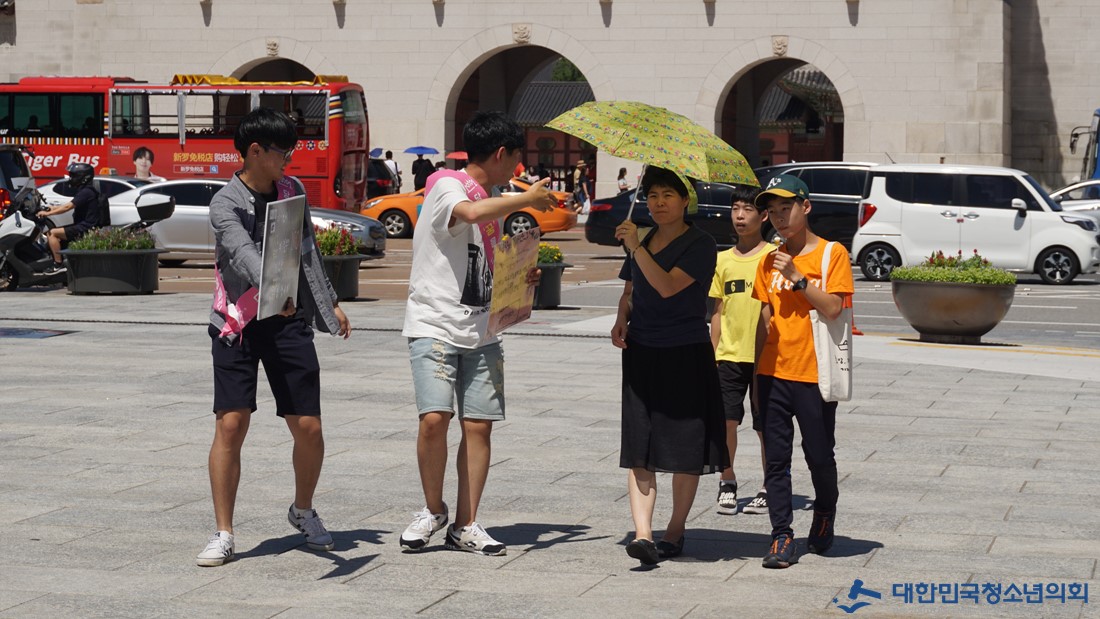 피켓활동
홍보활동
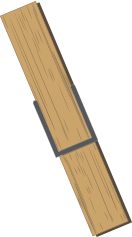 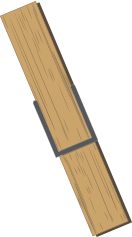 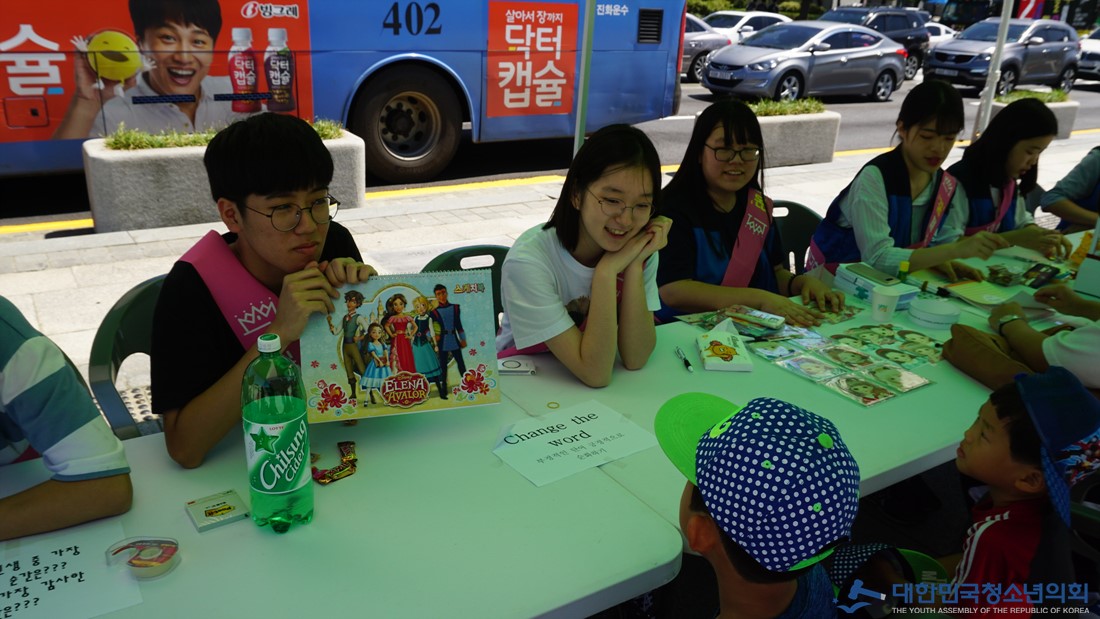 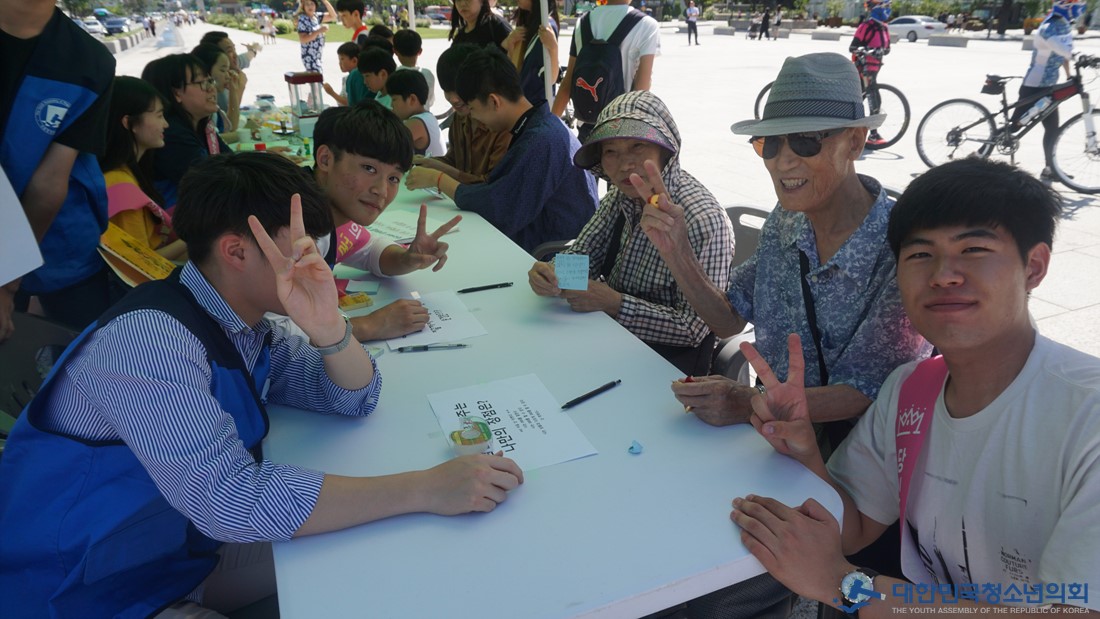 부정적인 말 순화하기
나만의 장점/내 인생 최고의 순간 적기
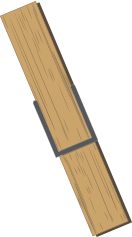 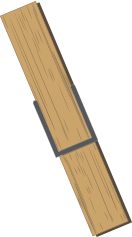 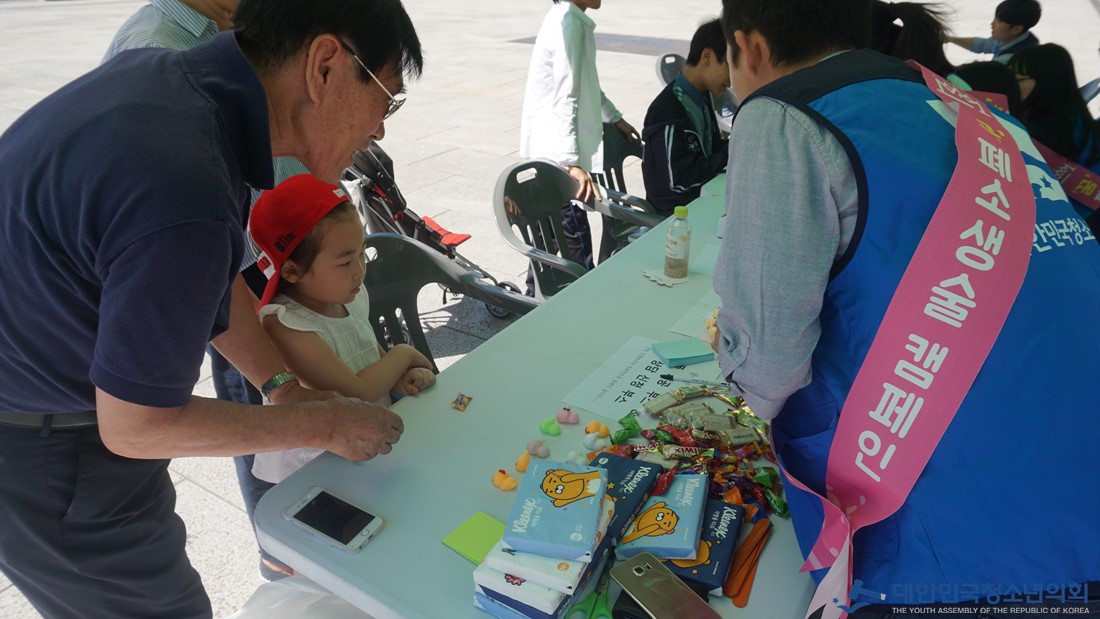 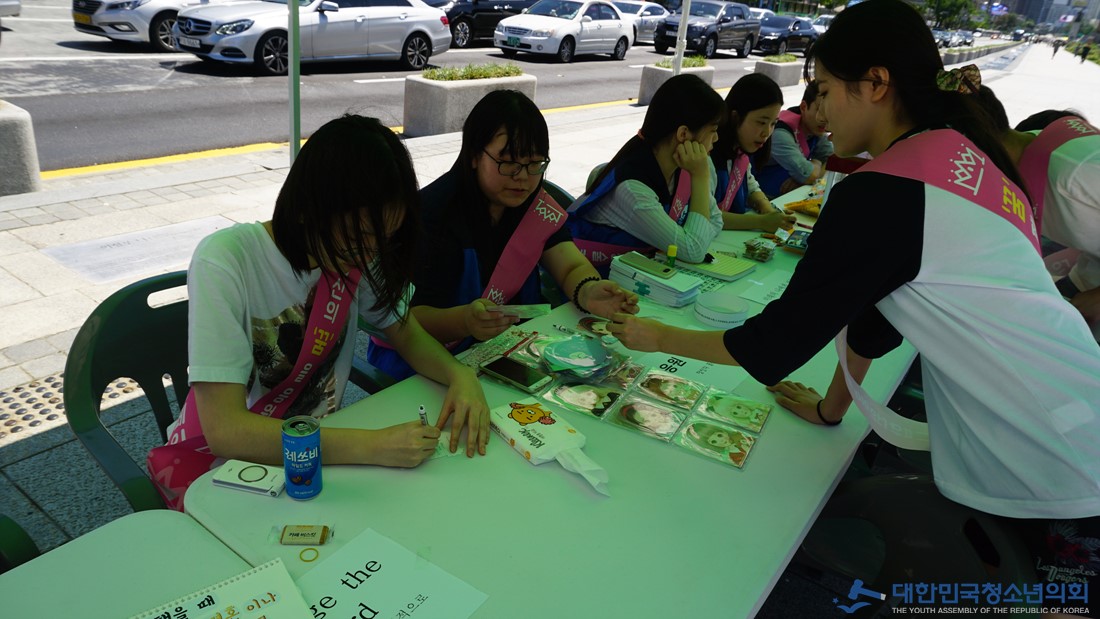 상품지급
응원릴레이
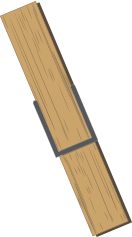 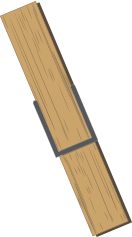 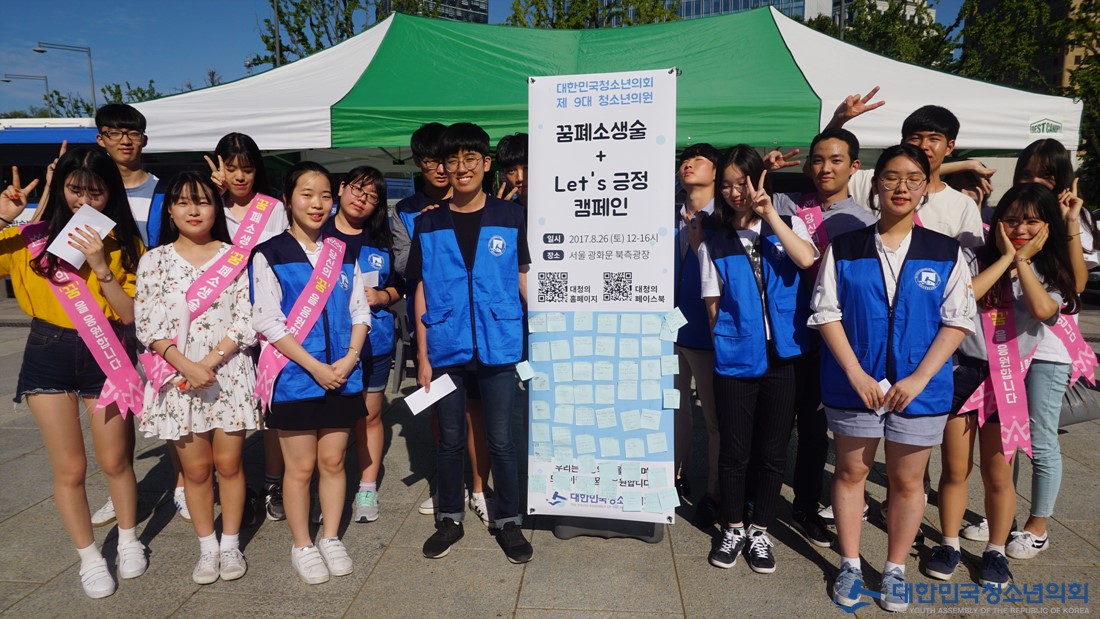 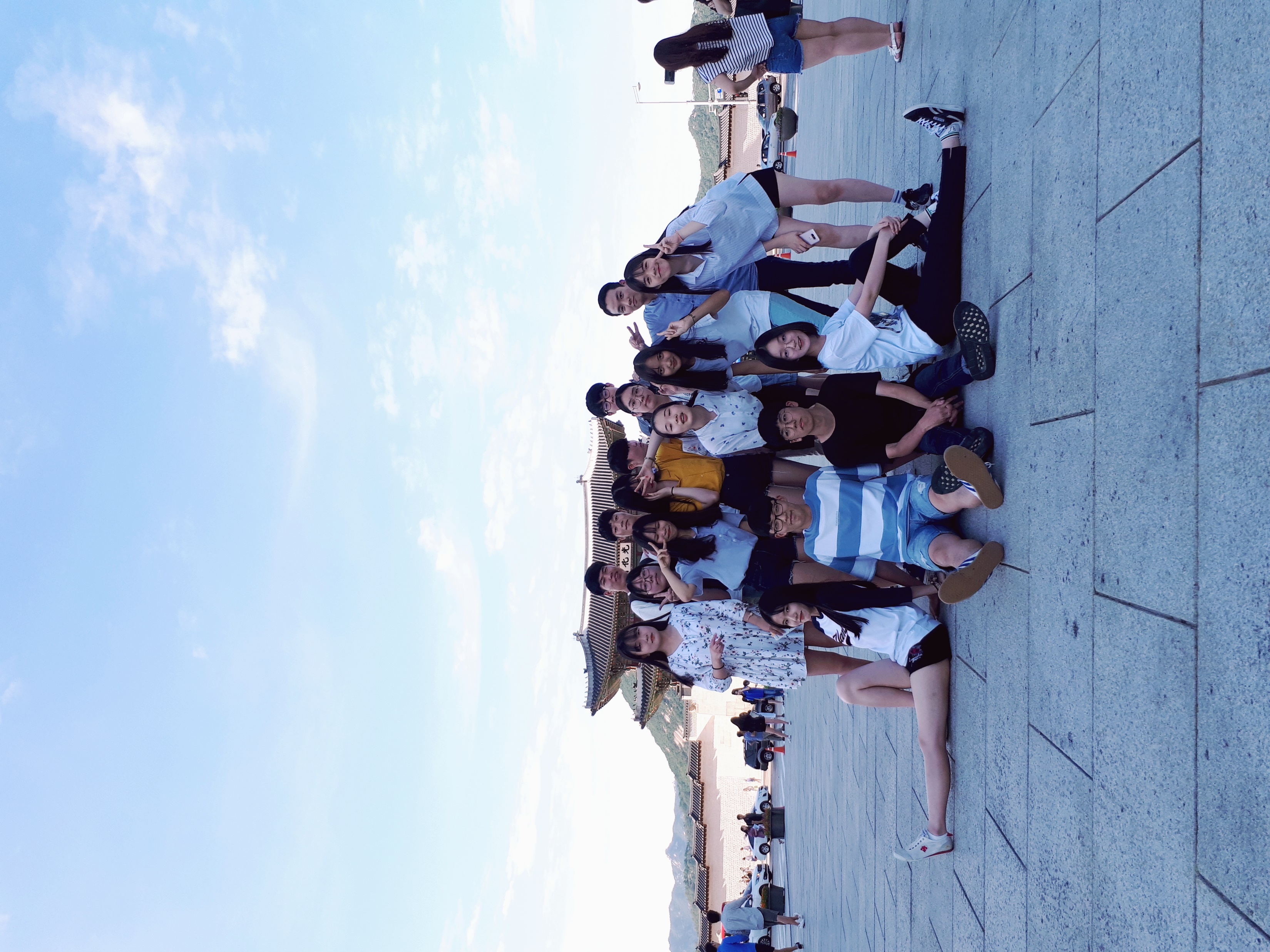 11월 꿈폐소생술+따뜻한 품 캠페인
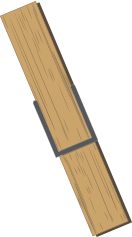 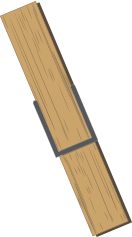 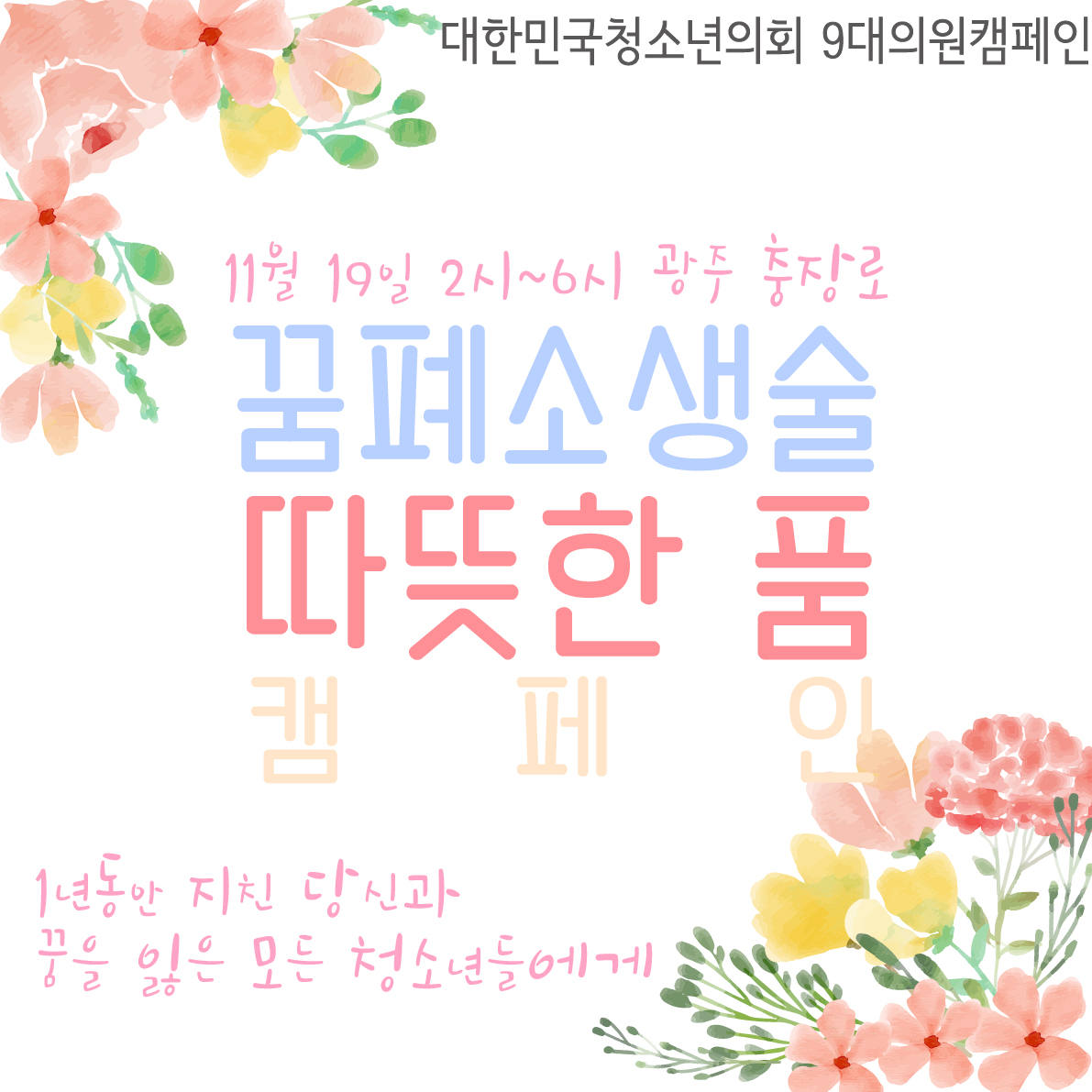 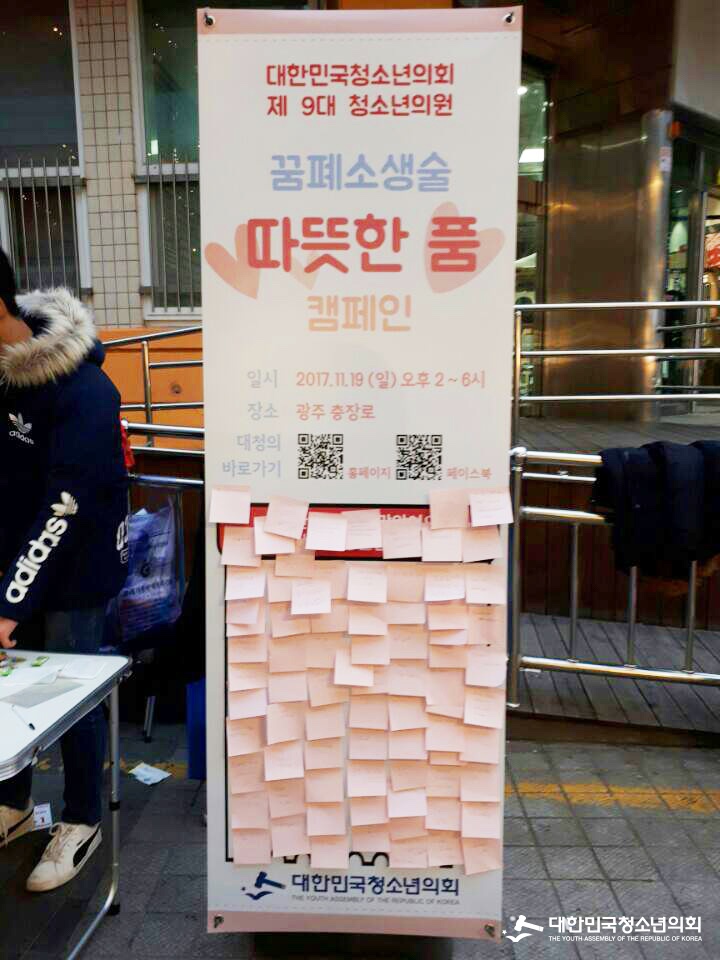 11월 19일
마지막 오프라인 캠페인 진행
-광주 충장로

: 응원릴레이
: 자신의 꿈/장점 적기
: 꿈 방해요소 송판 격파
: 긍정의 한마디 뽑기
: 프리허그/프리하이터치
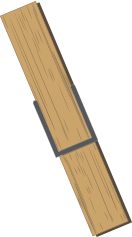 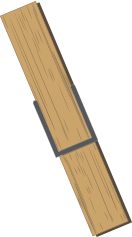 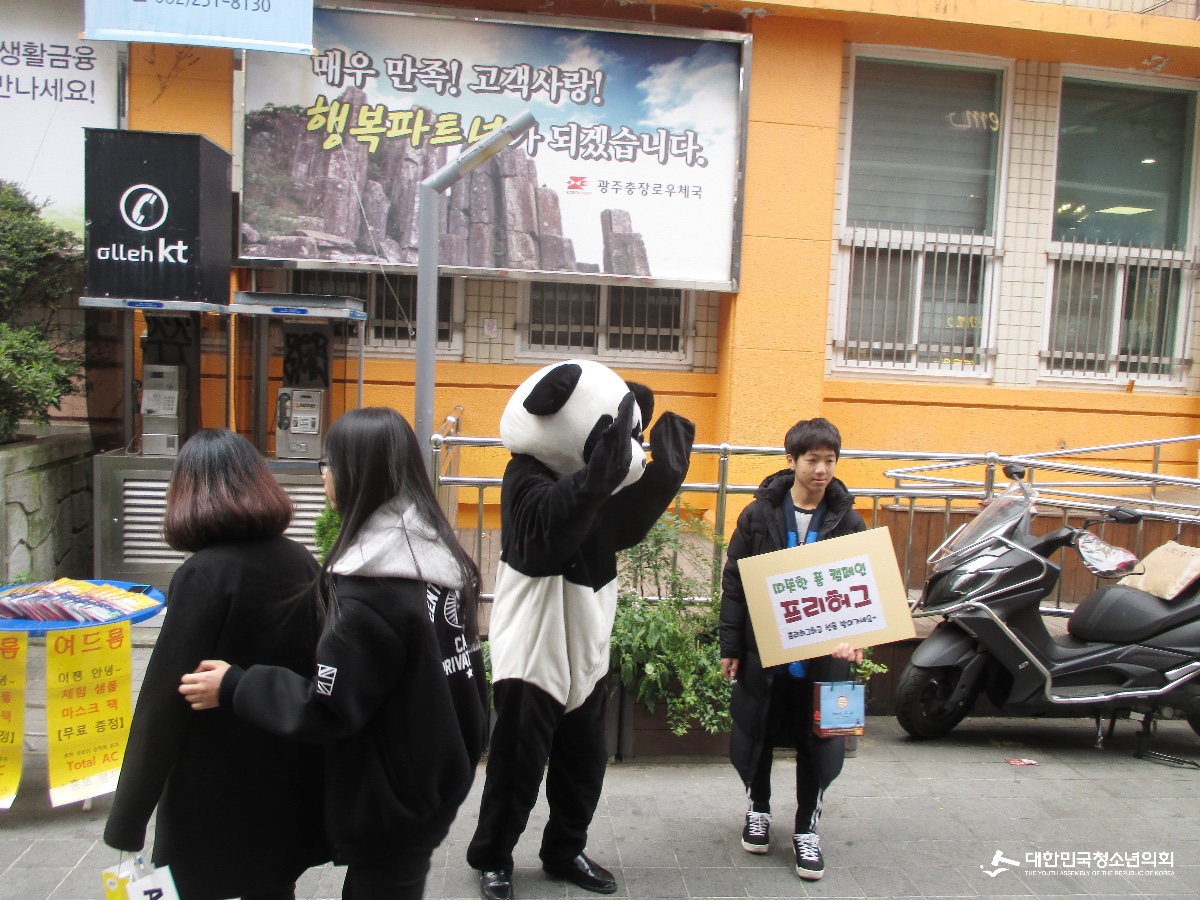 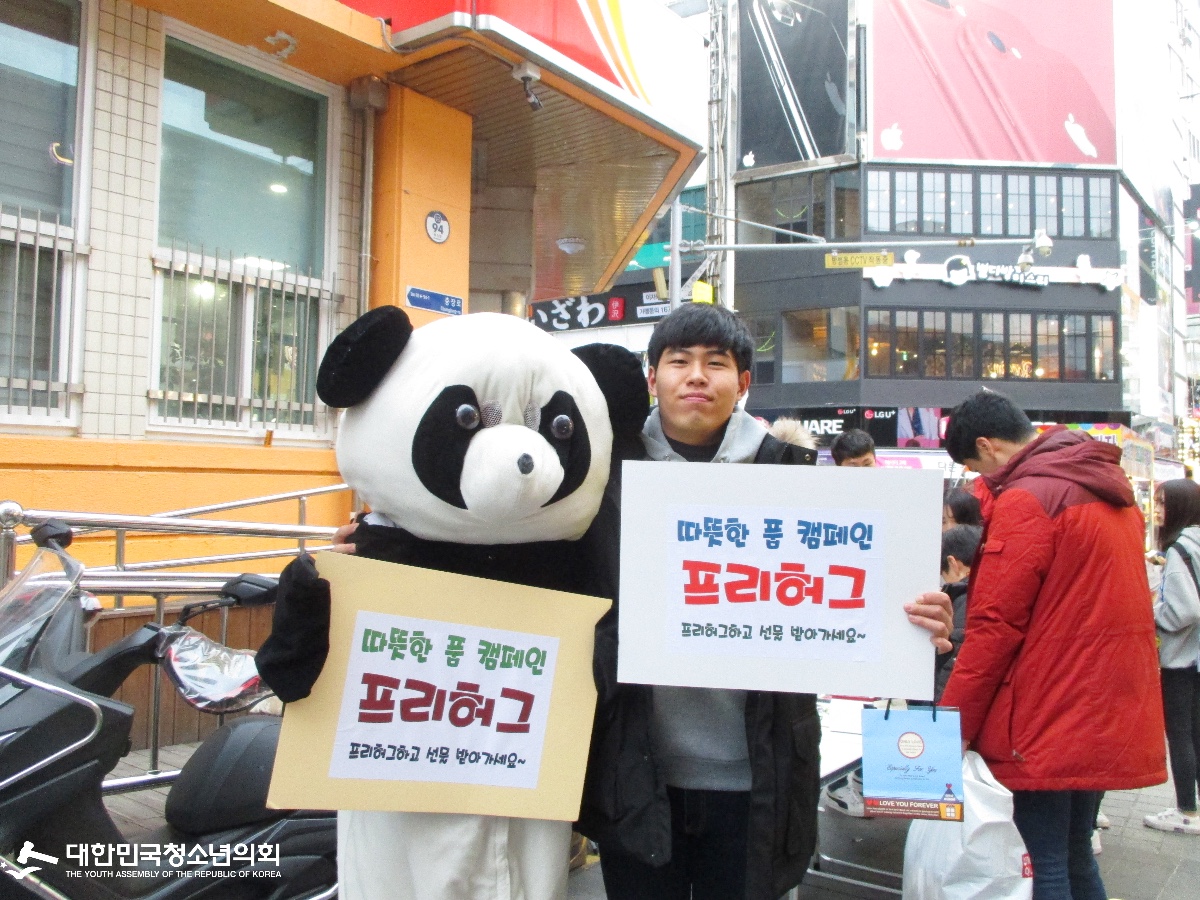 홍보활동
피켓활동
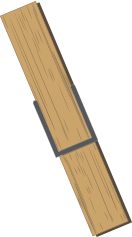 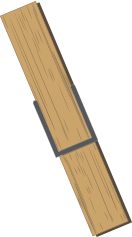 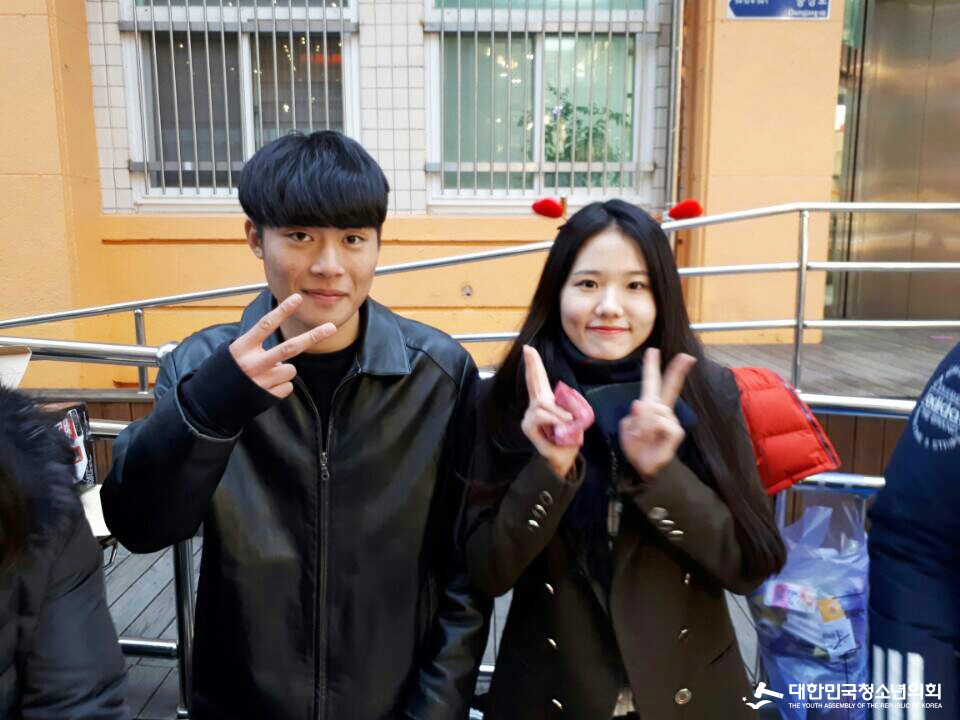 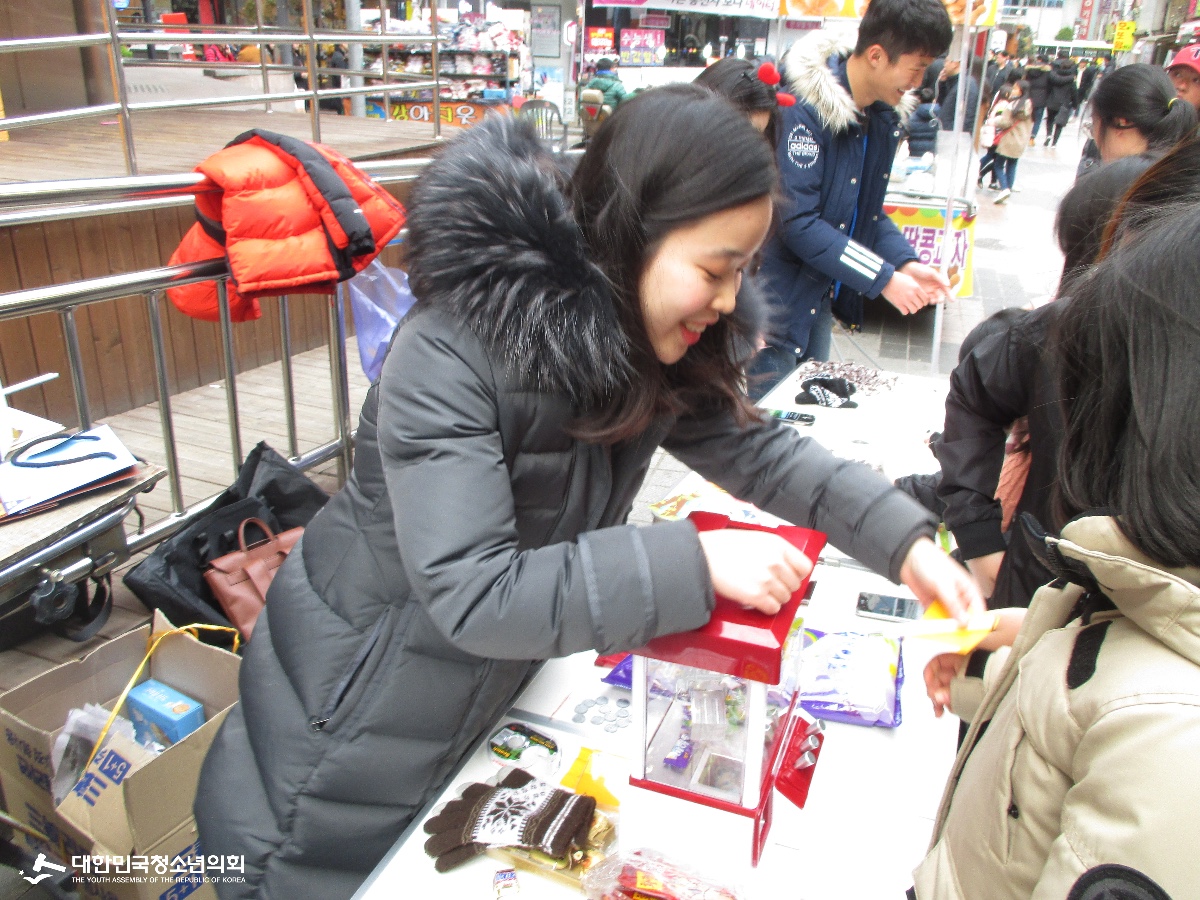 긍정의 한 마디 뽑기
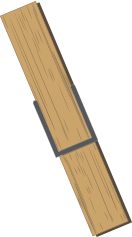 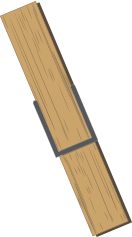 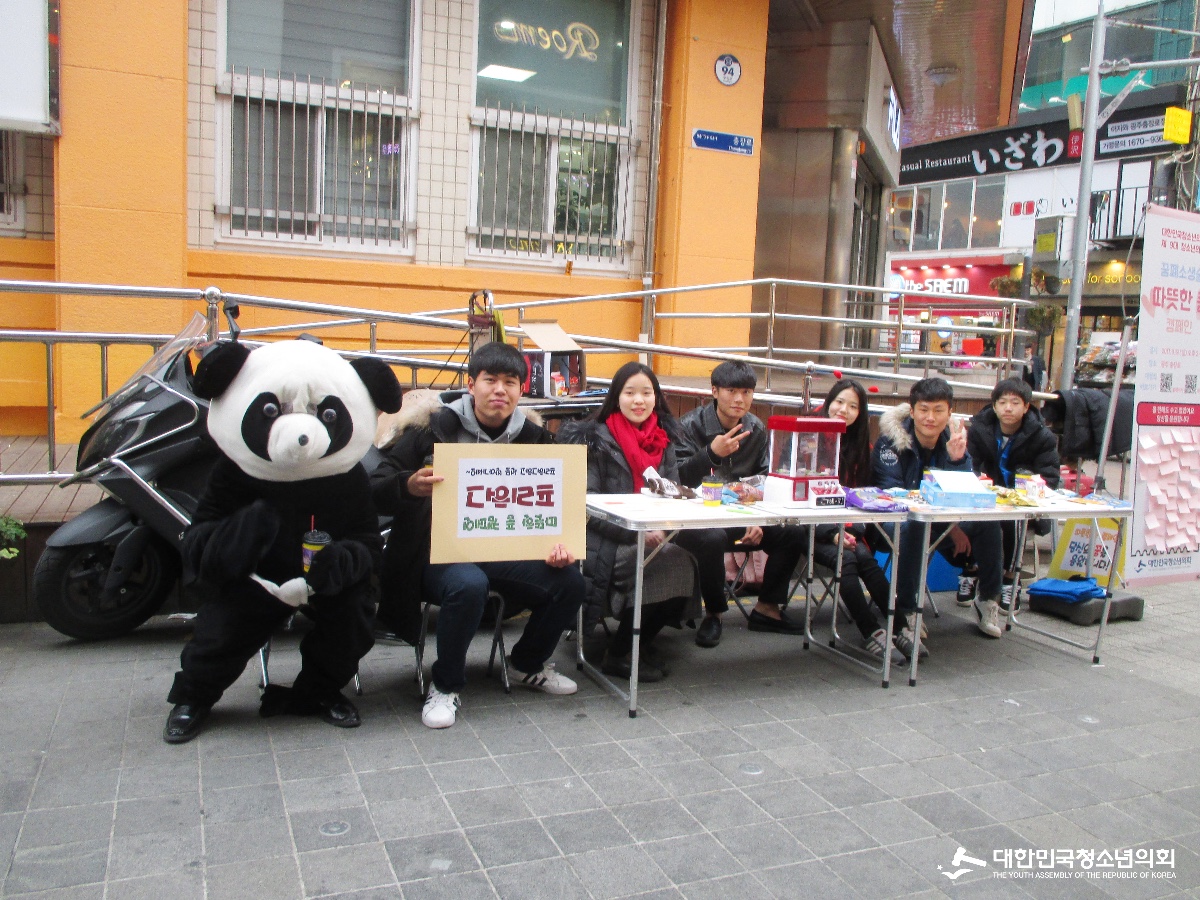 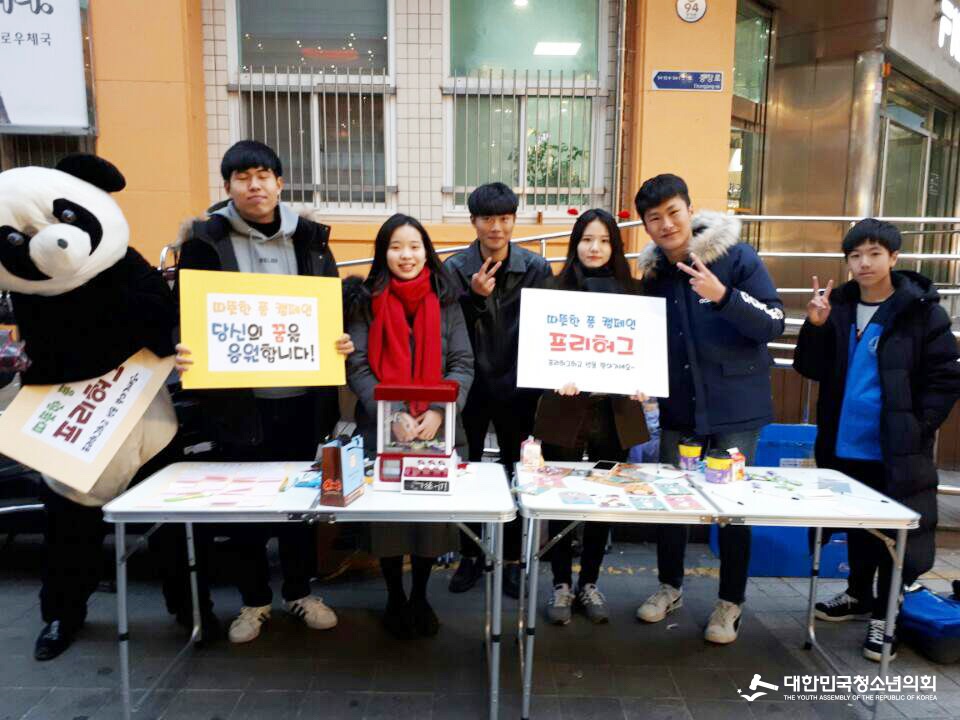 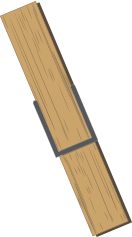 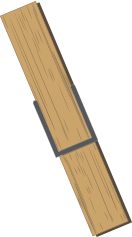 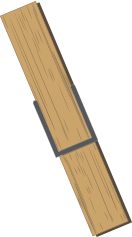 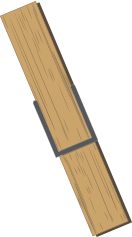 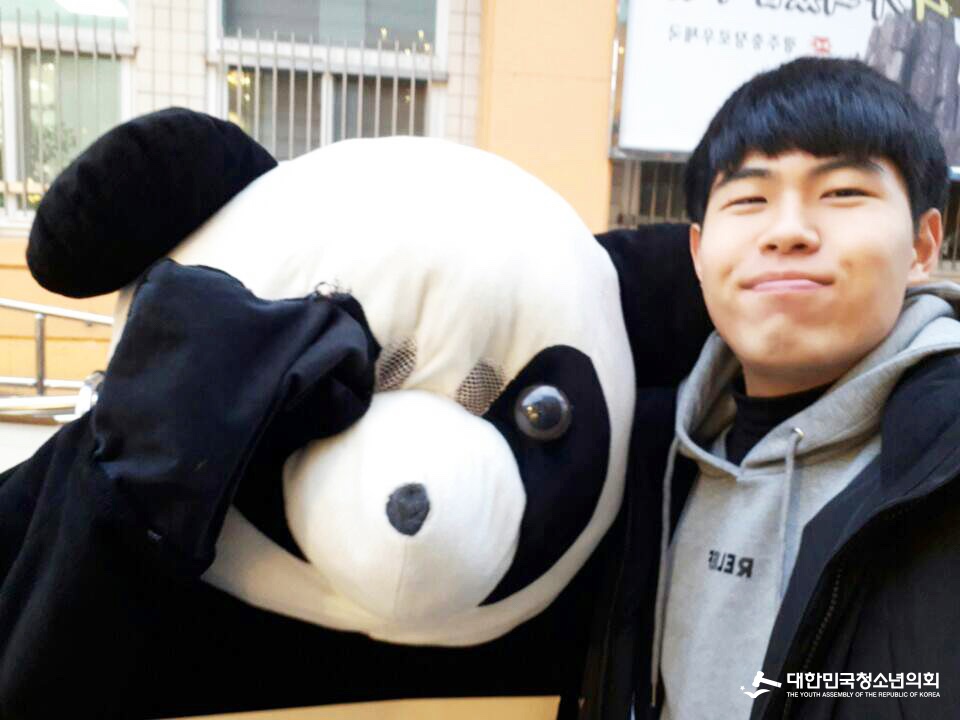 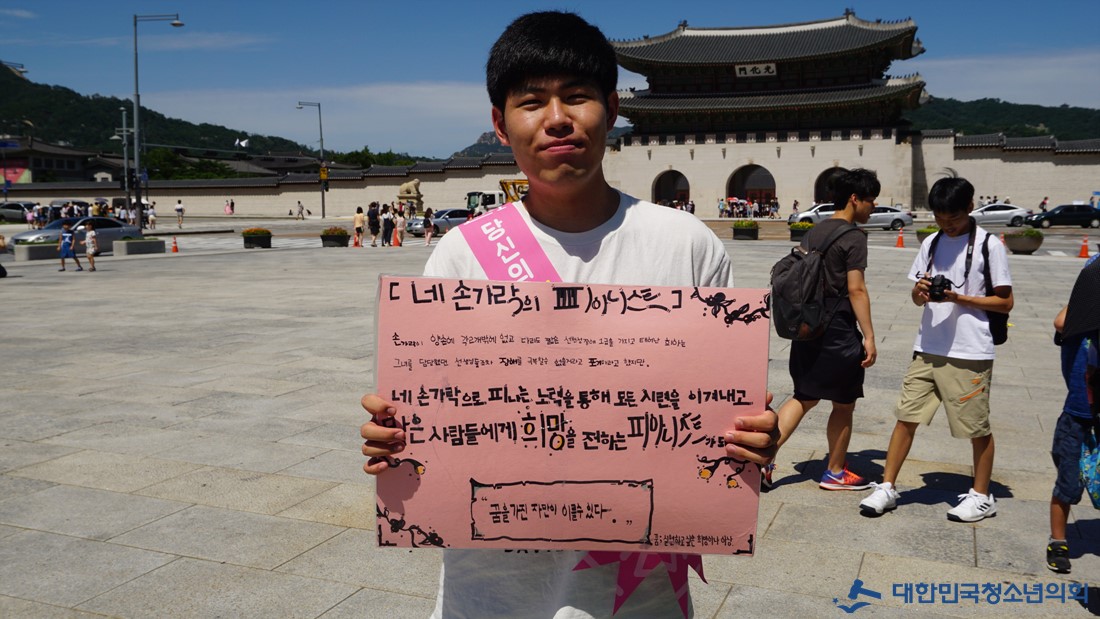 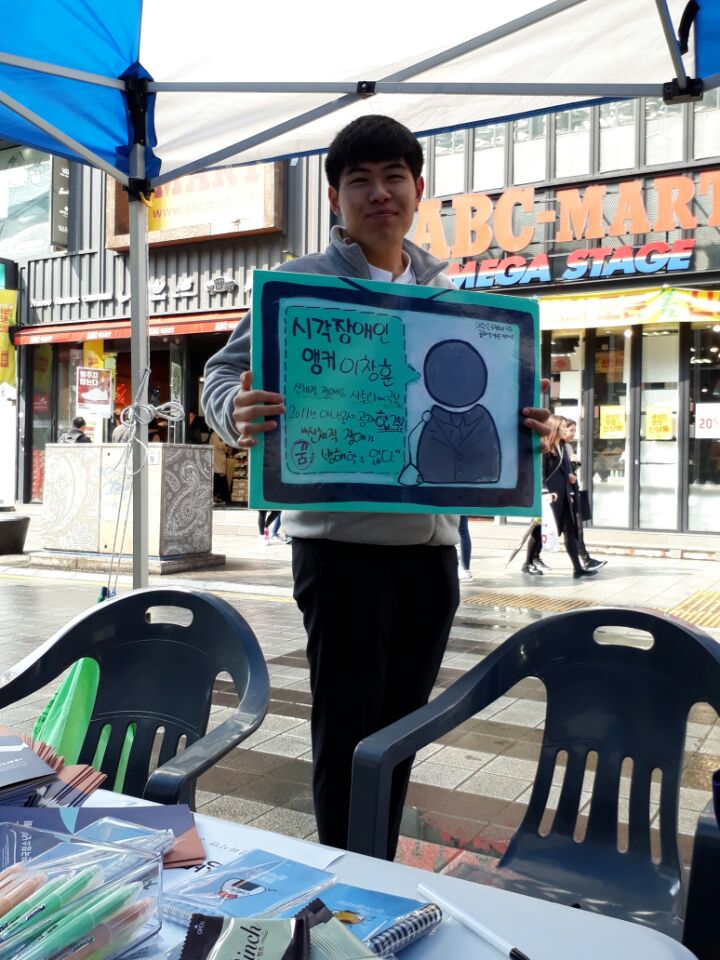 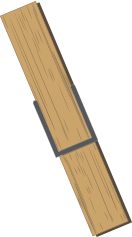 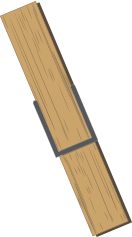 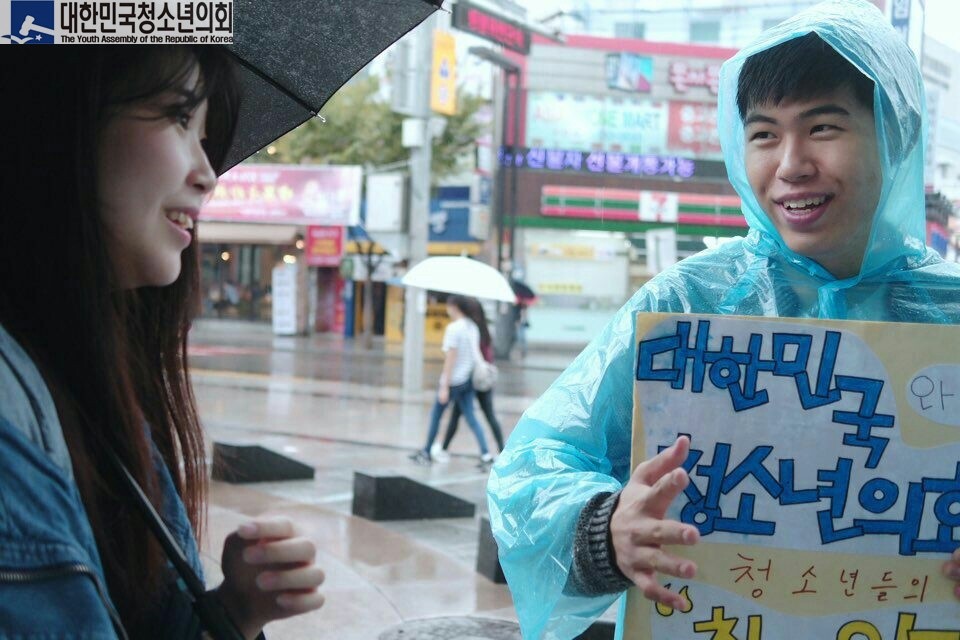 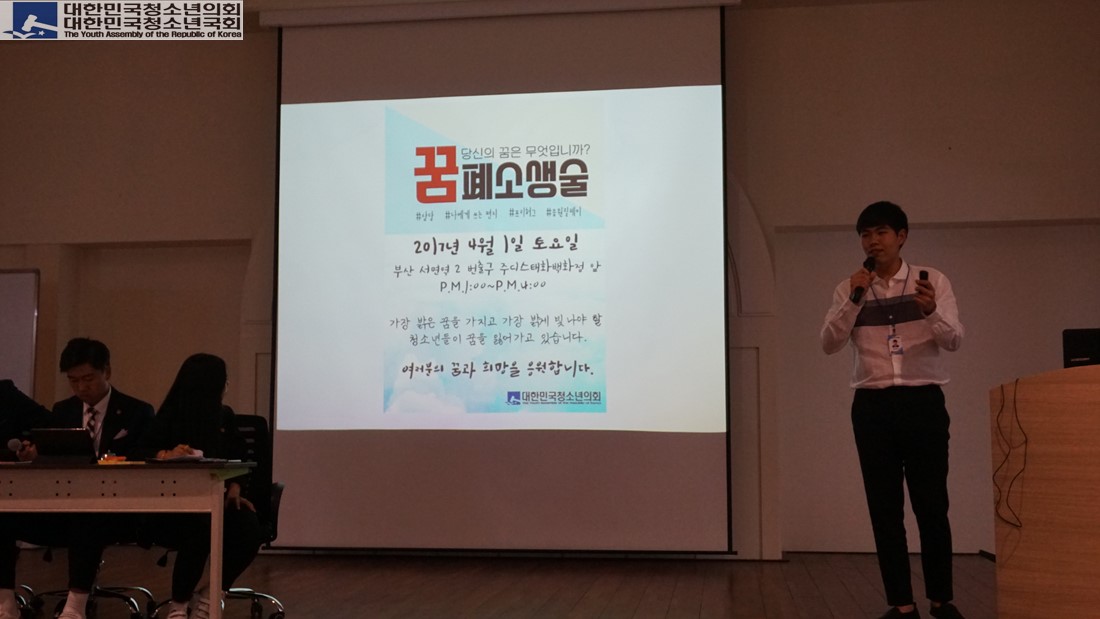 THANK YOU
for Listening
Q&A